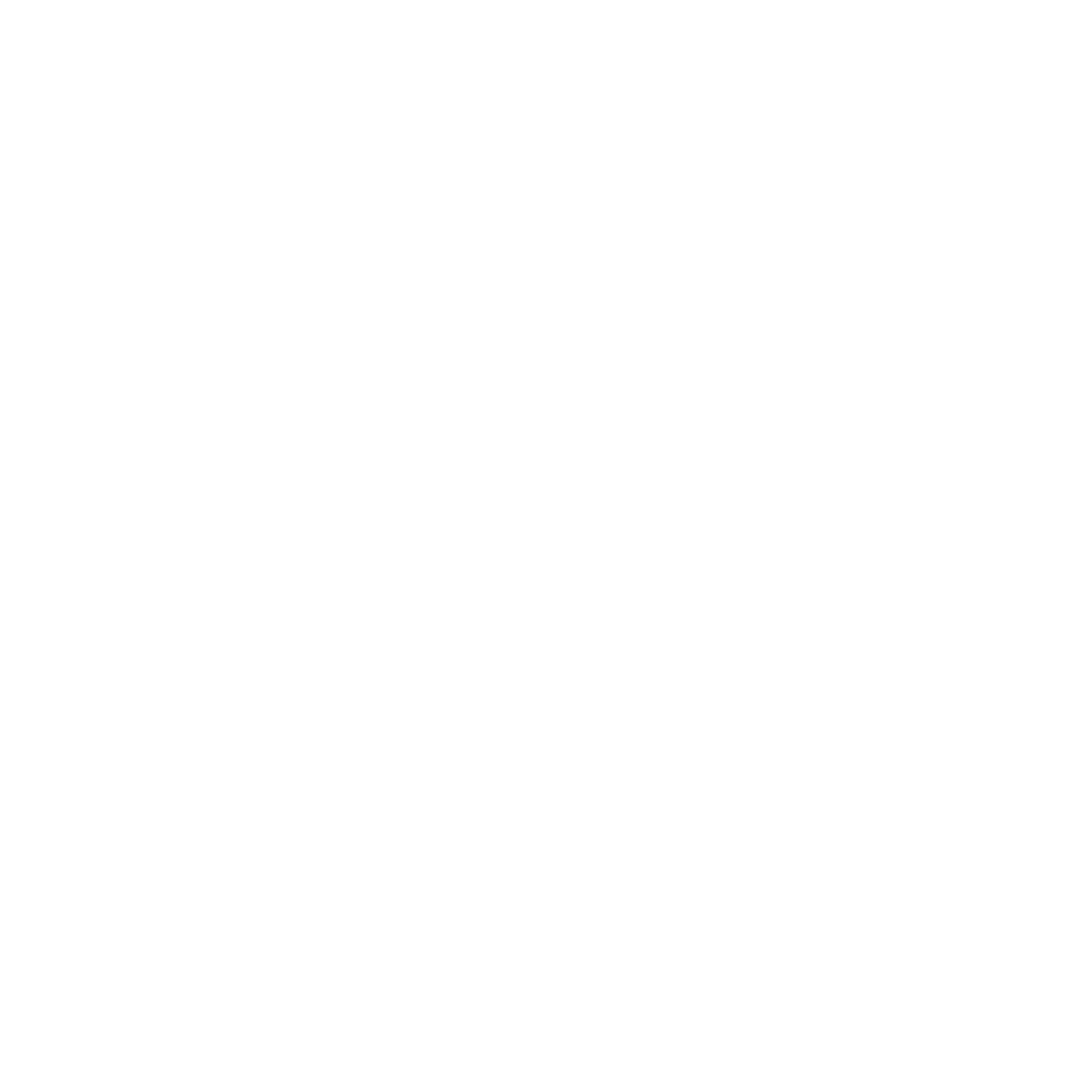 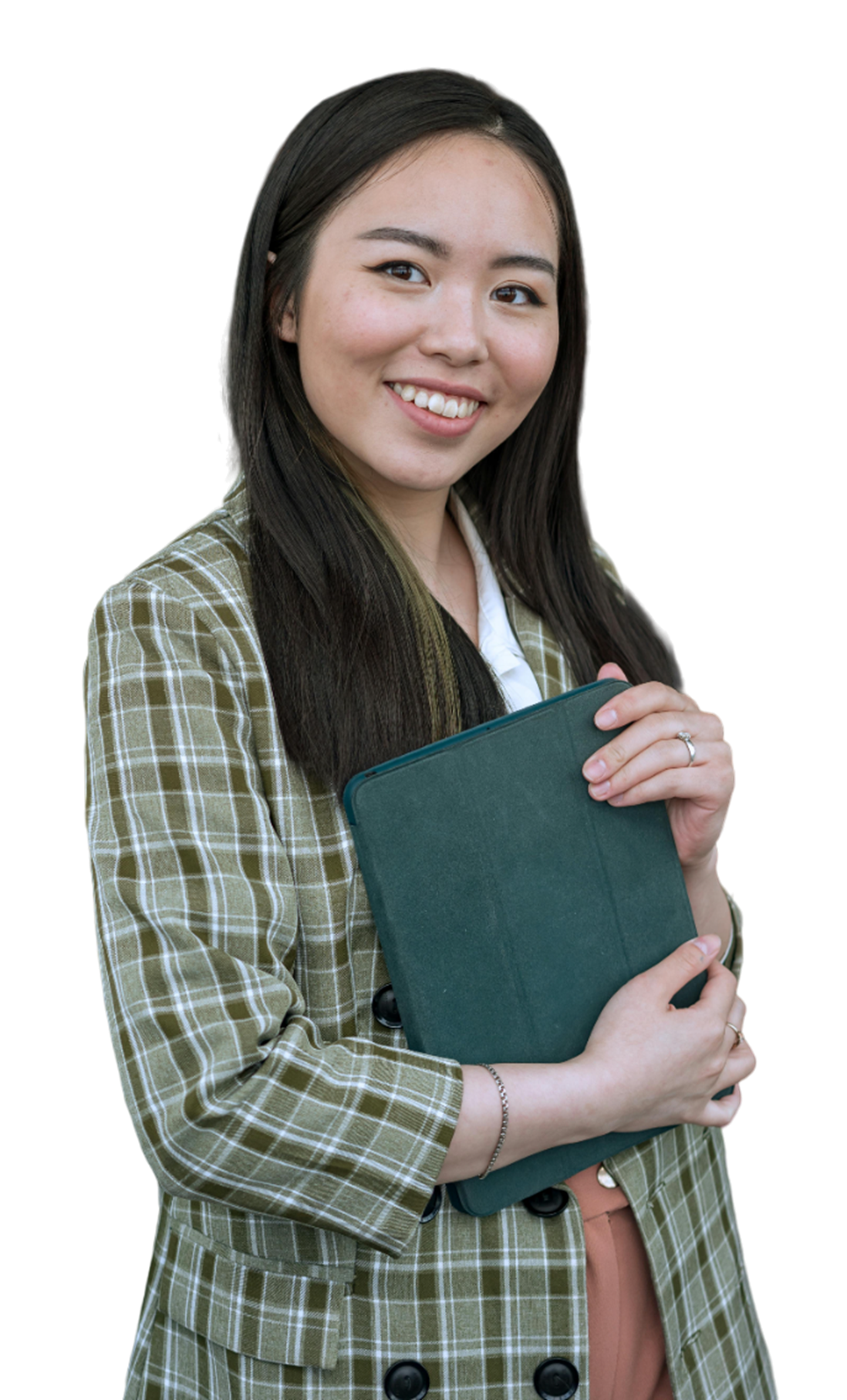 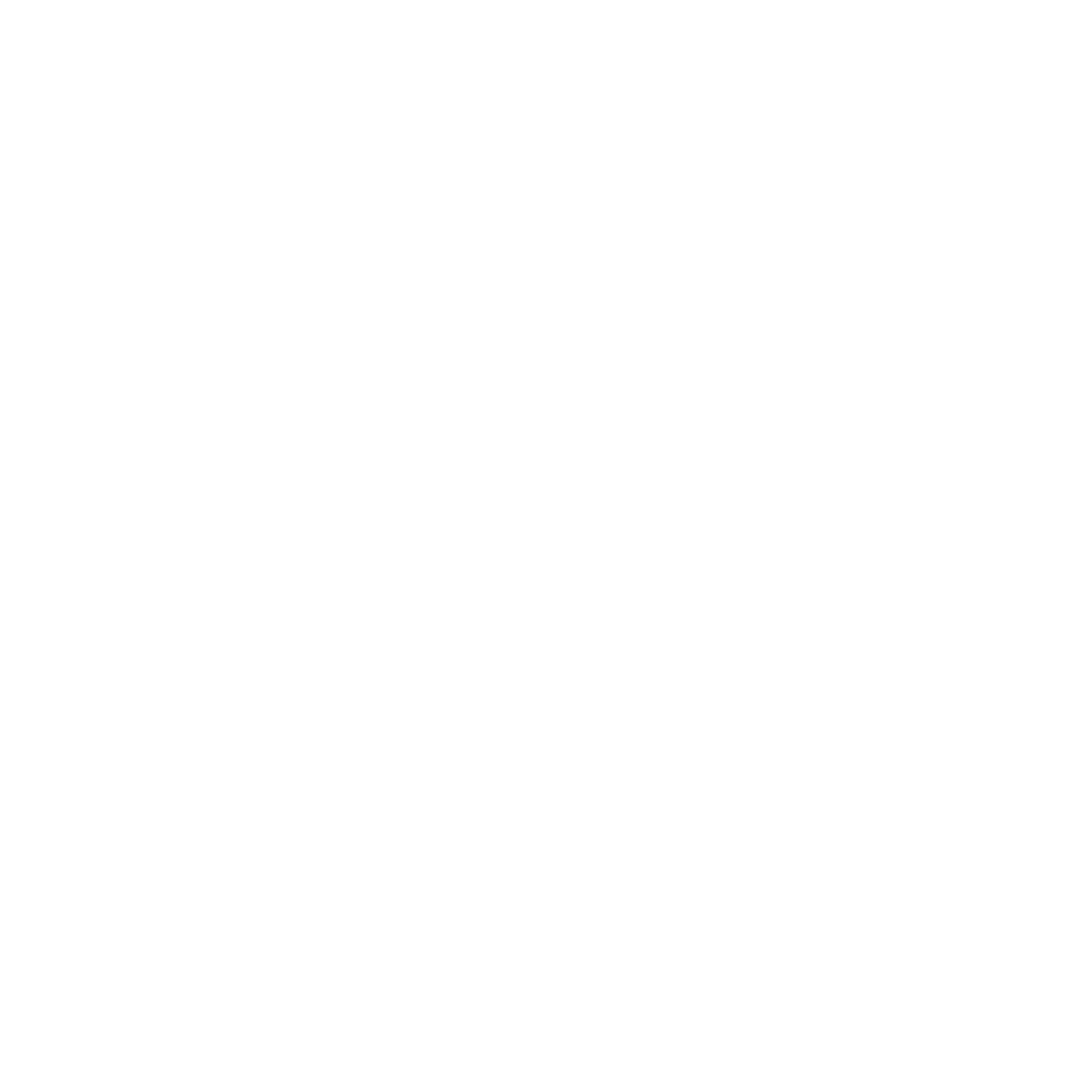 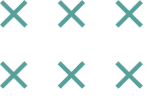 Concept of Marketing
Mix Slides
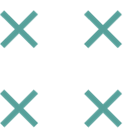 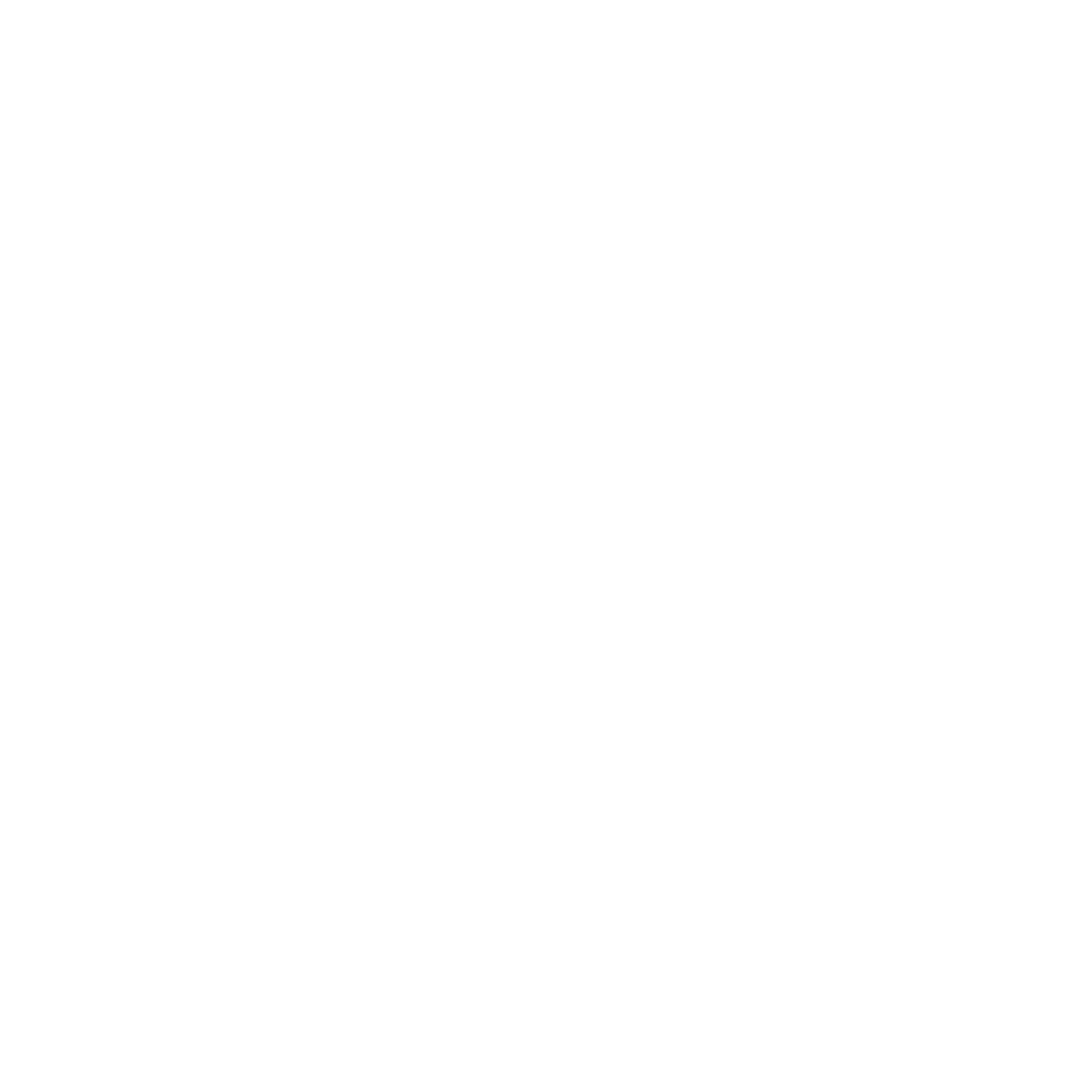 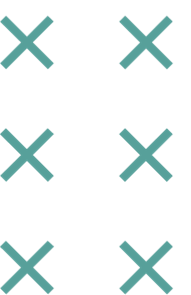 Table Of Contents
1
2
3
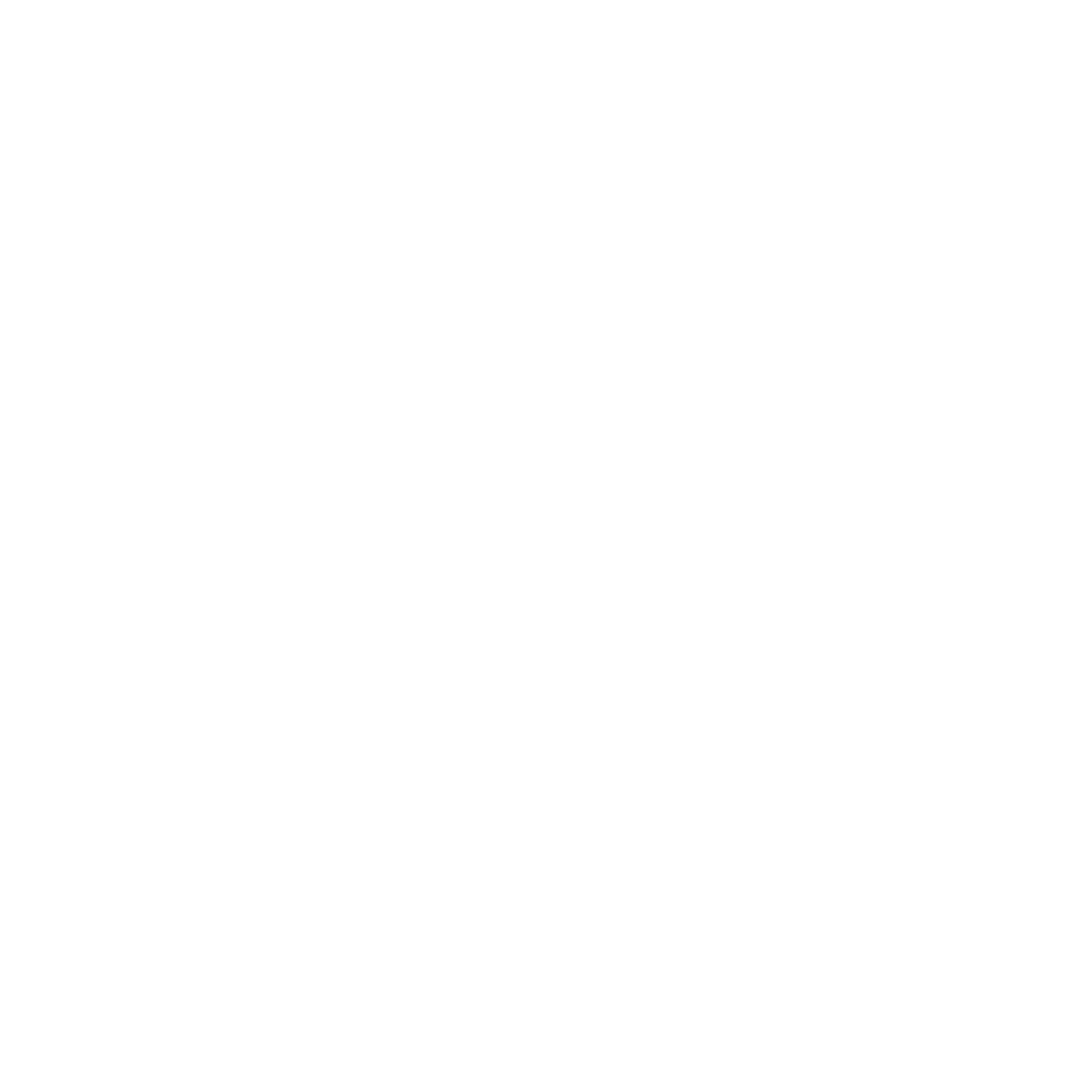 Introduction
Our Projects
About Us
Elaborate on what you want to discuss.
Elaborate on what you want to discuss.
Elaborate on what you want to discuss.
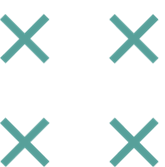 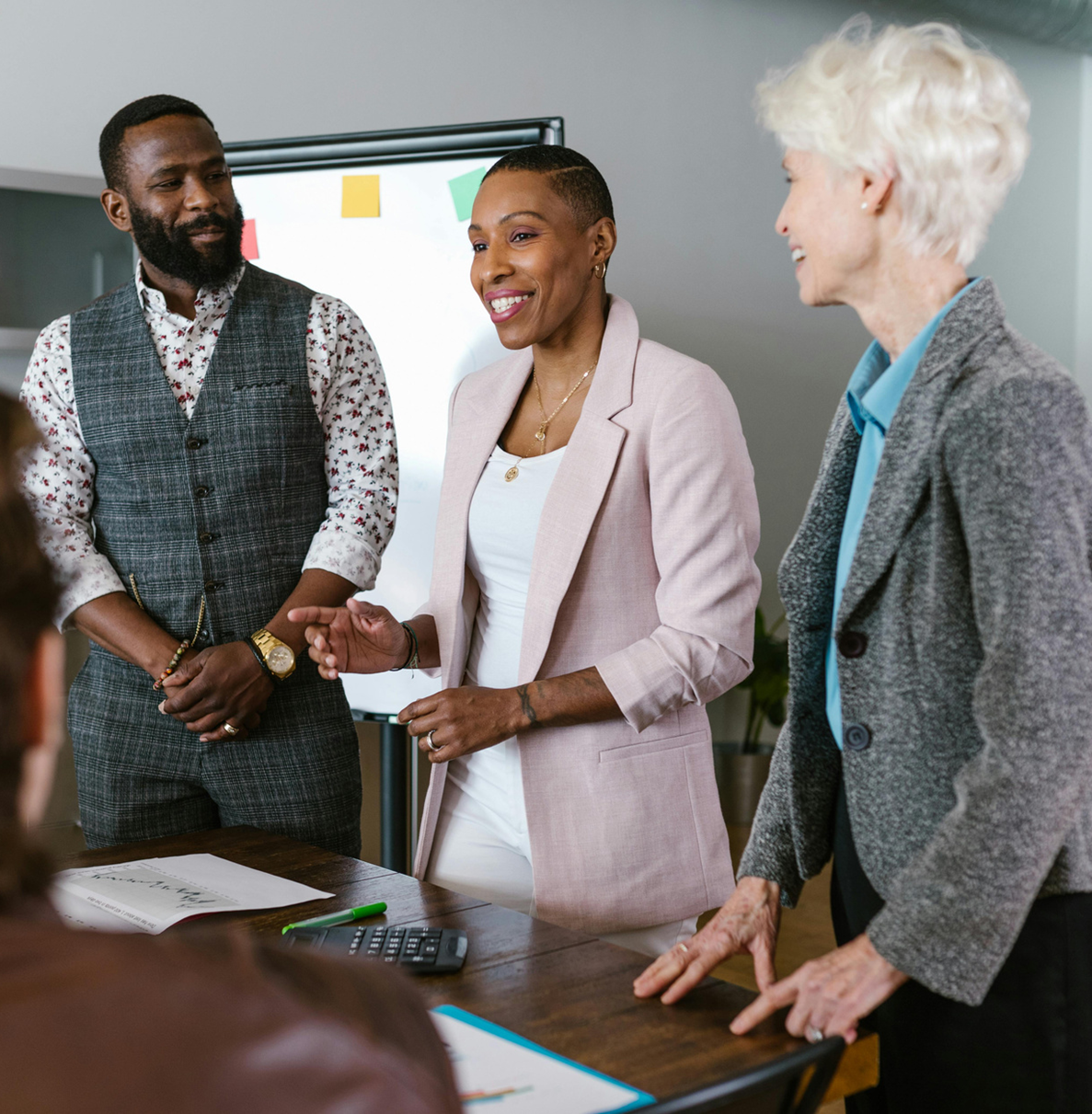 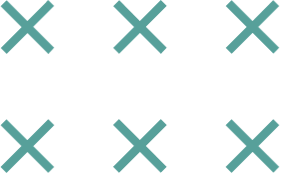 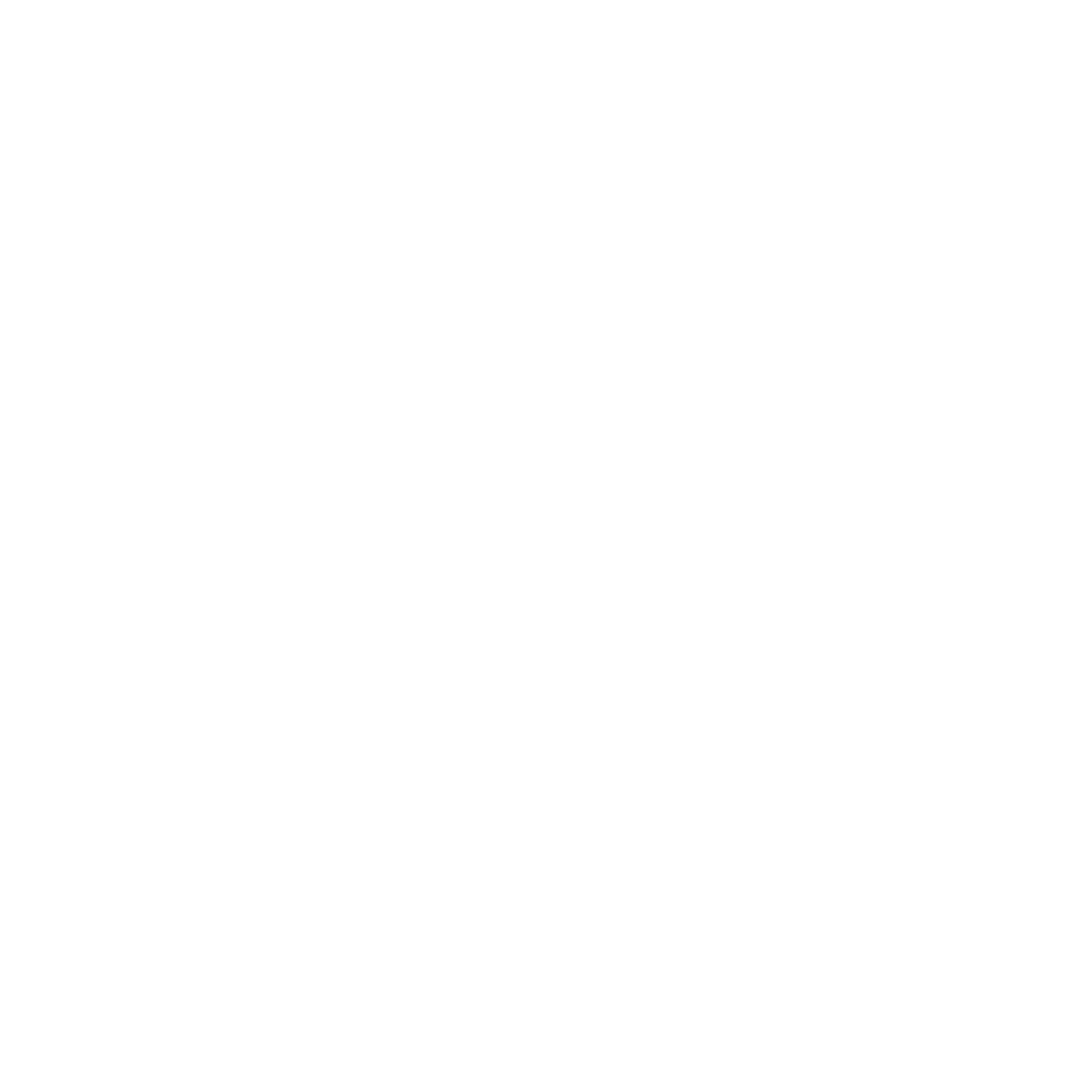 1
Introduction
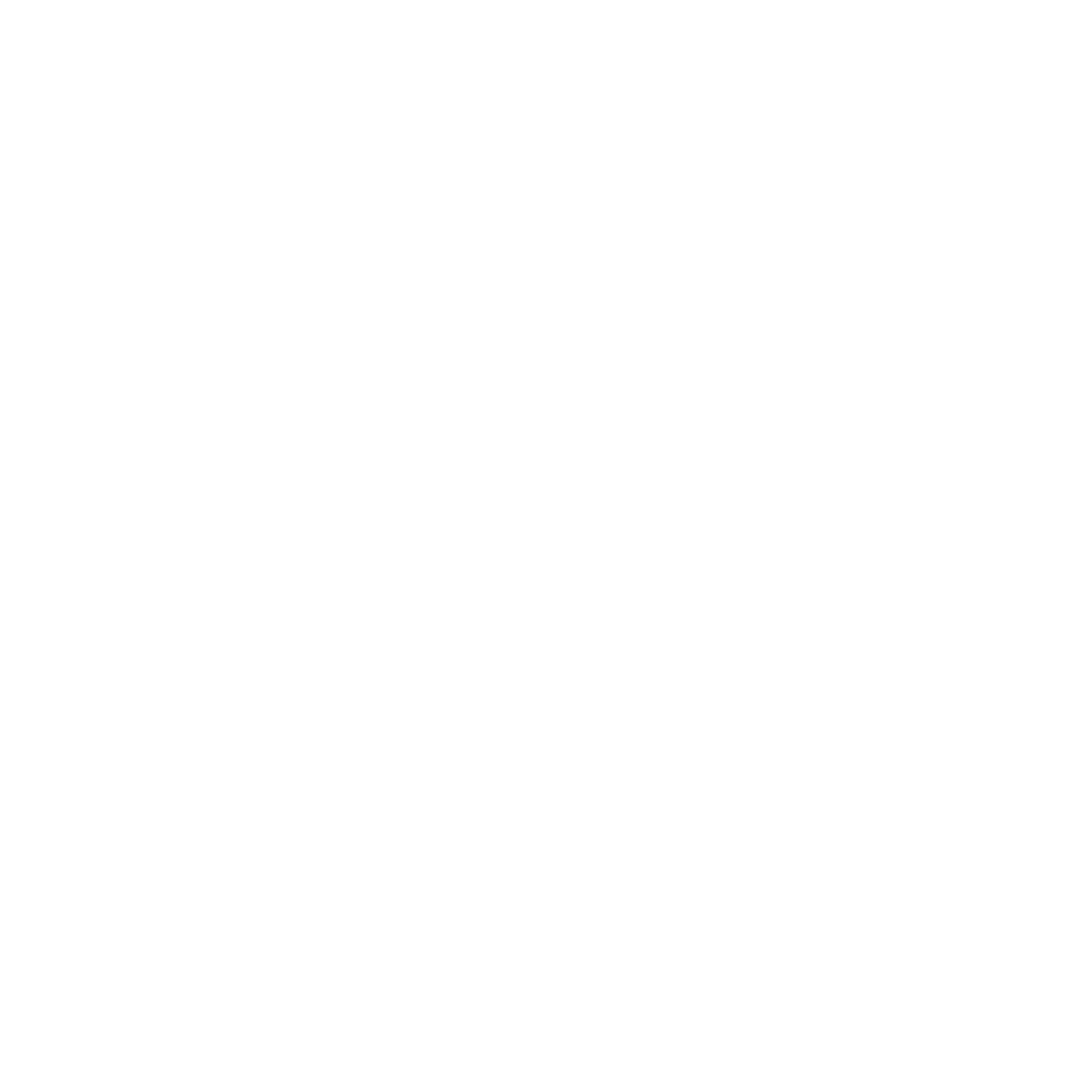 Elaborate on what you want to discuss.
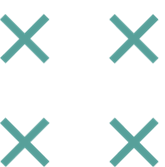 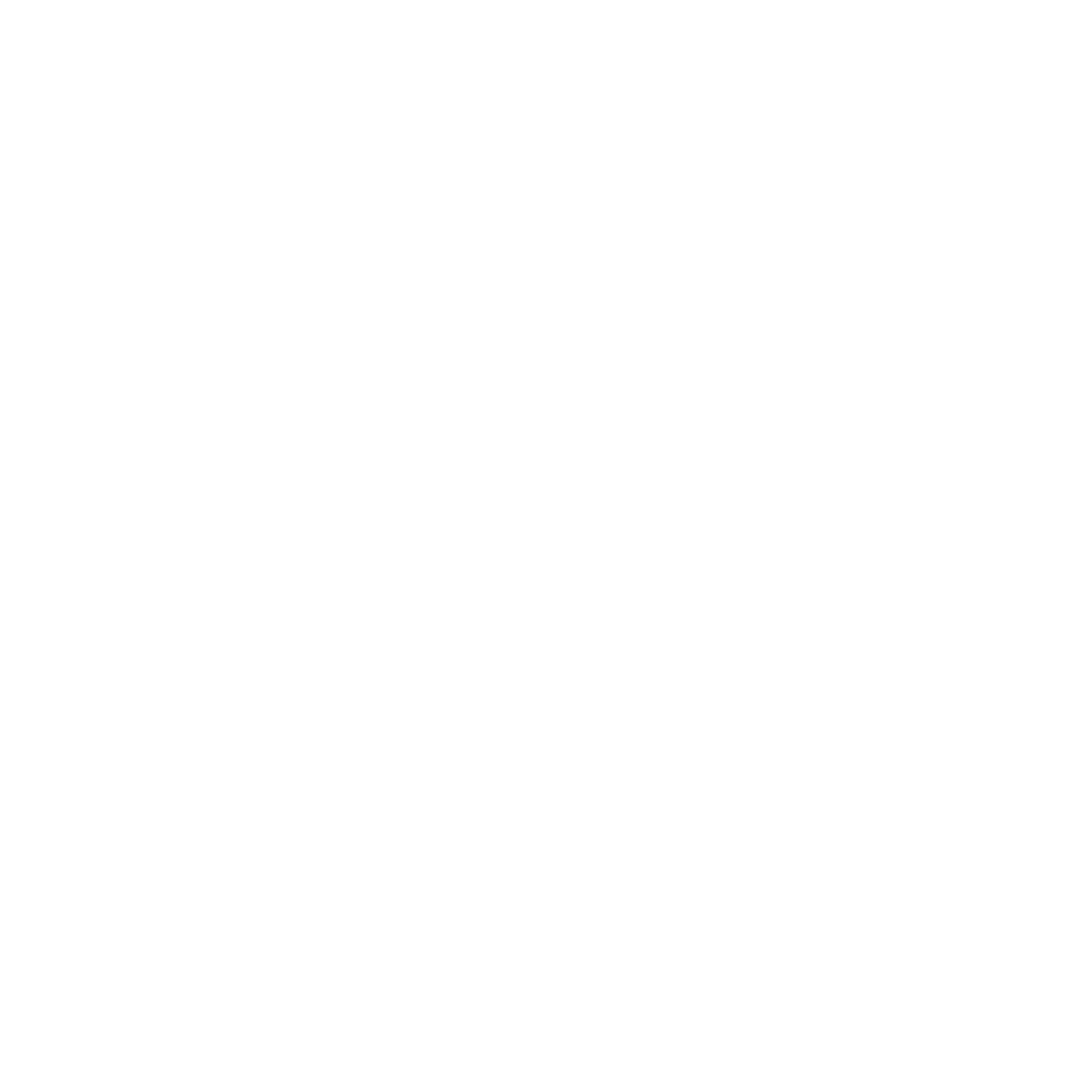 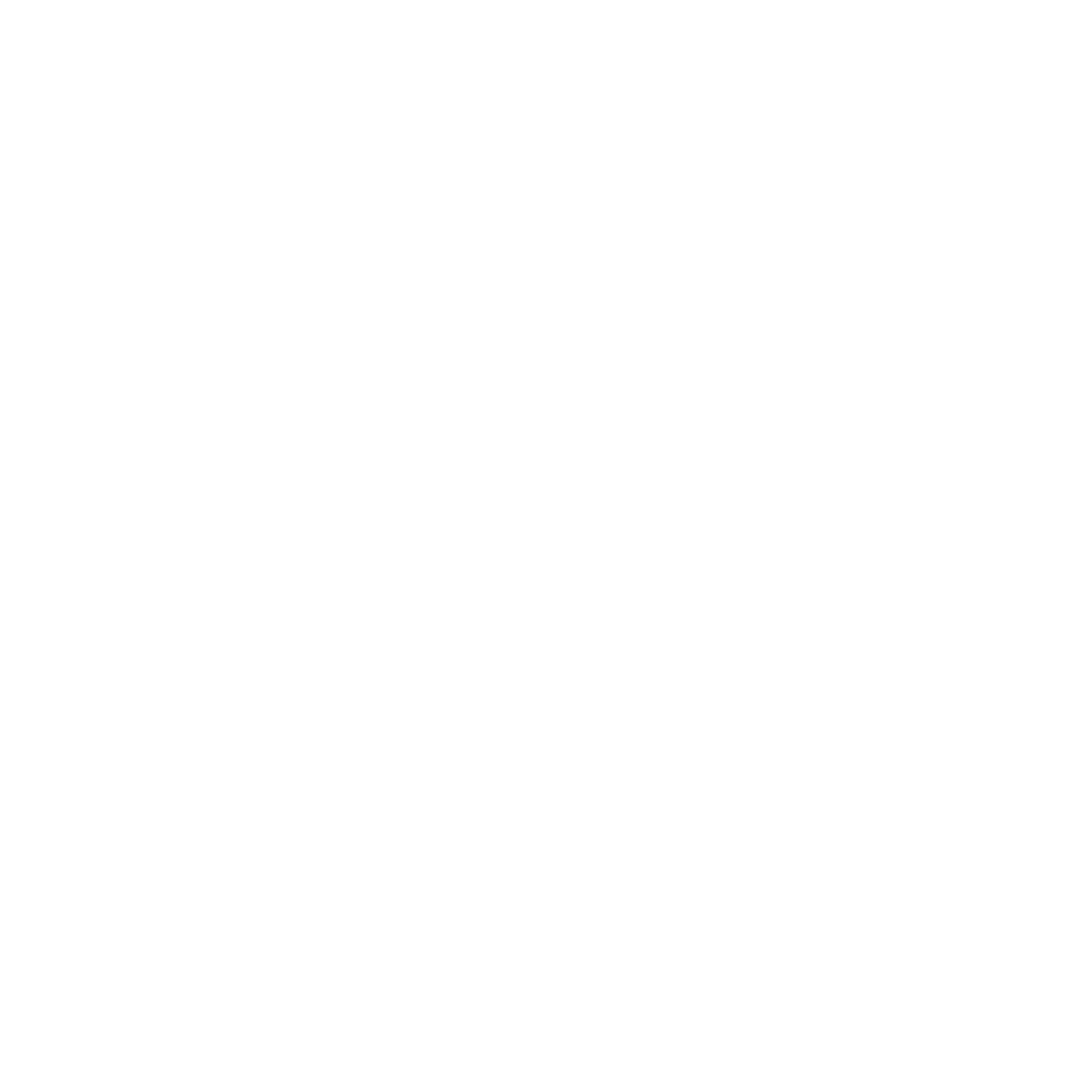 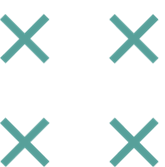 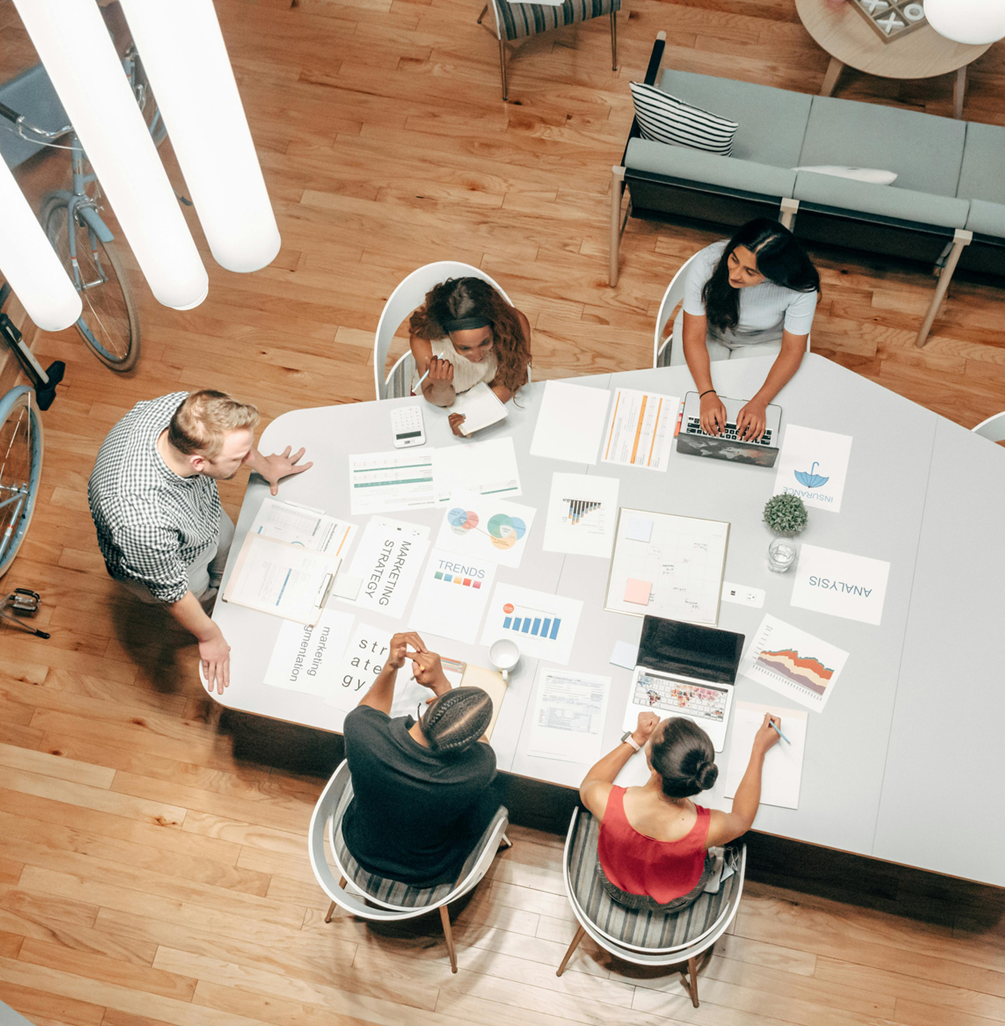 Welcome To Presentation
I'm Rain, and I'll be sharing with you my beautiful ideas. 
Follow me at @reallygreatsite to learn more.
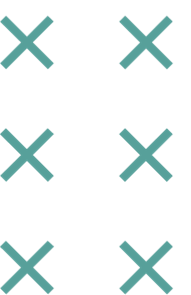 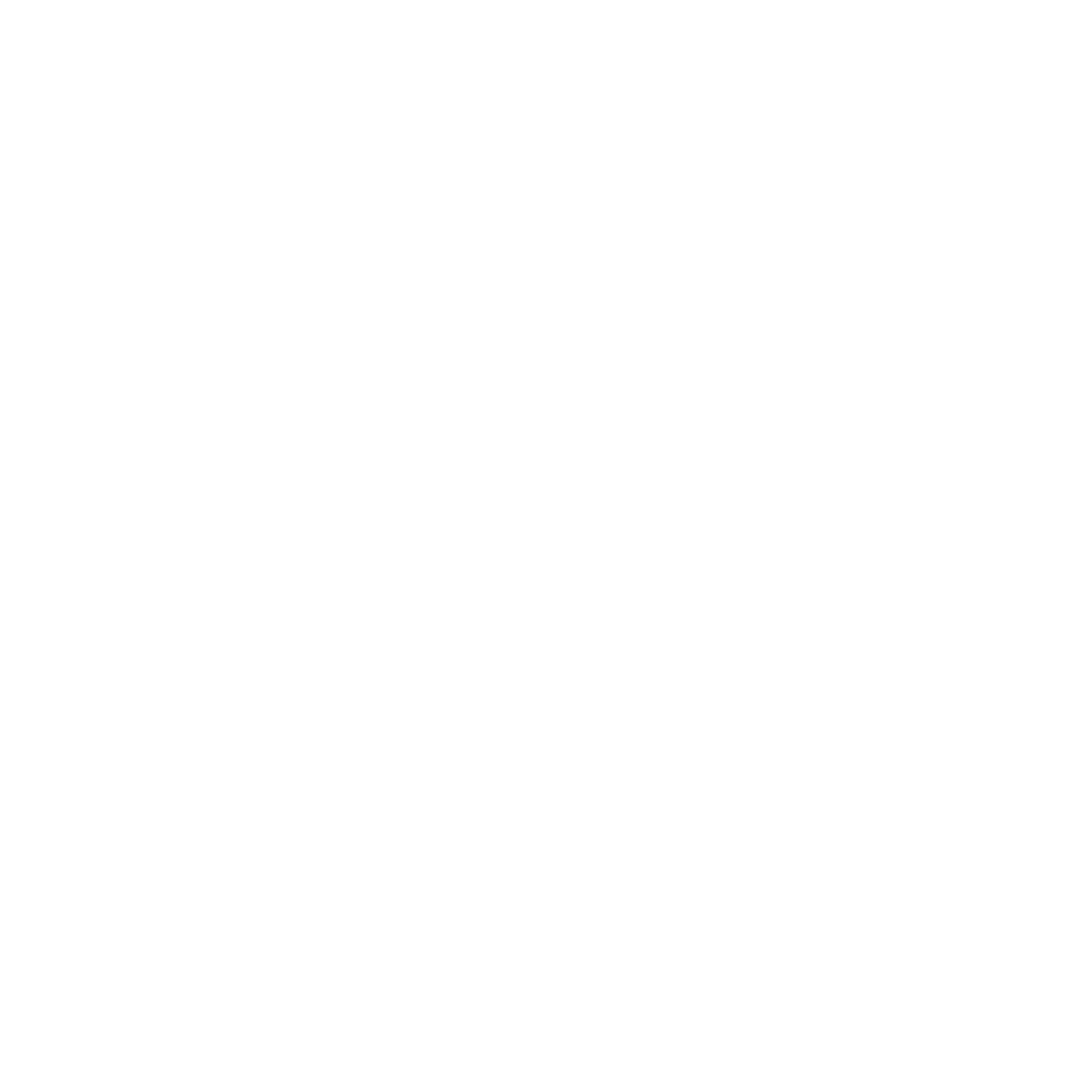 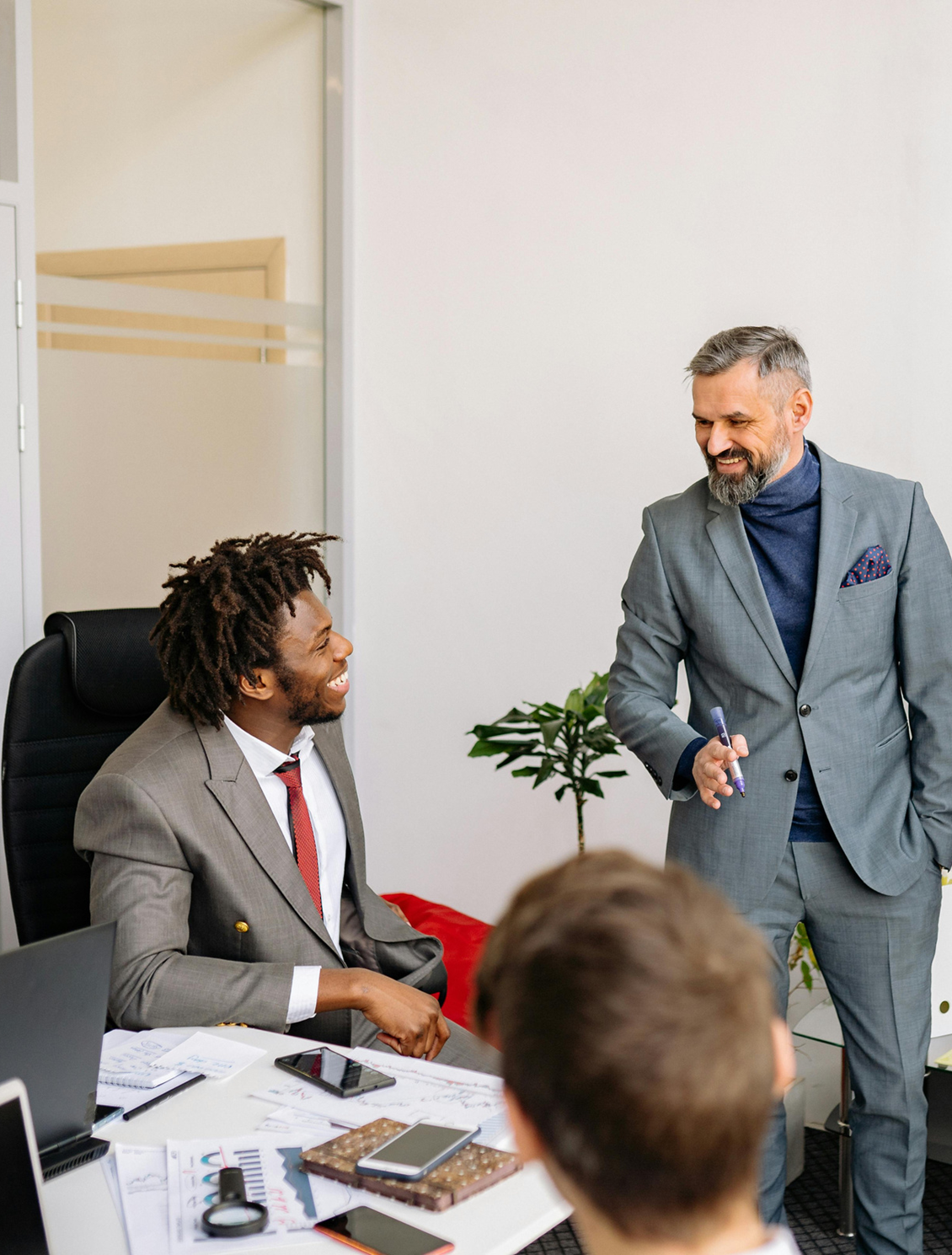 Defining Marketing
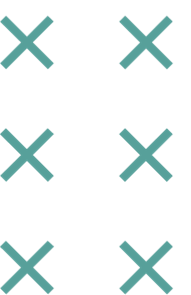 Who we are?
Briefly elaborate on what you want to discuss.
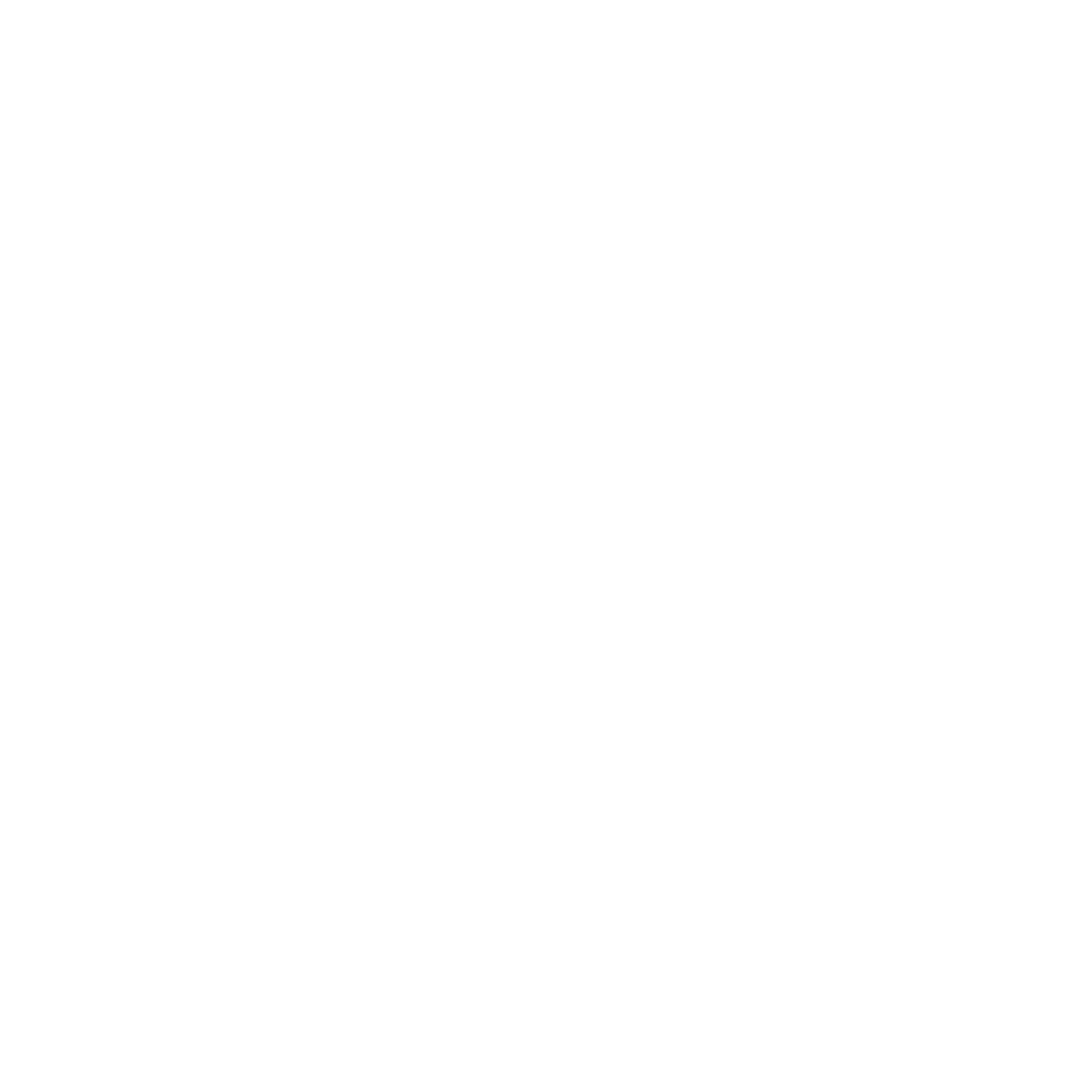 What we do?
Briefly elaborate on what you want to discuss.
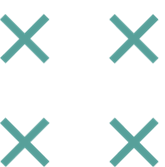 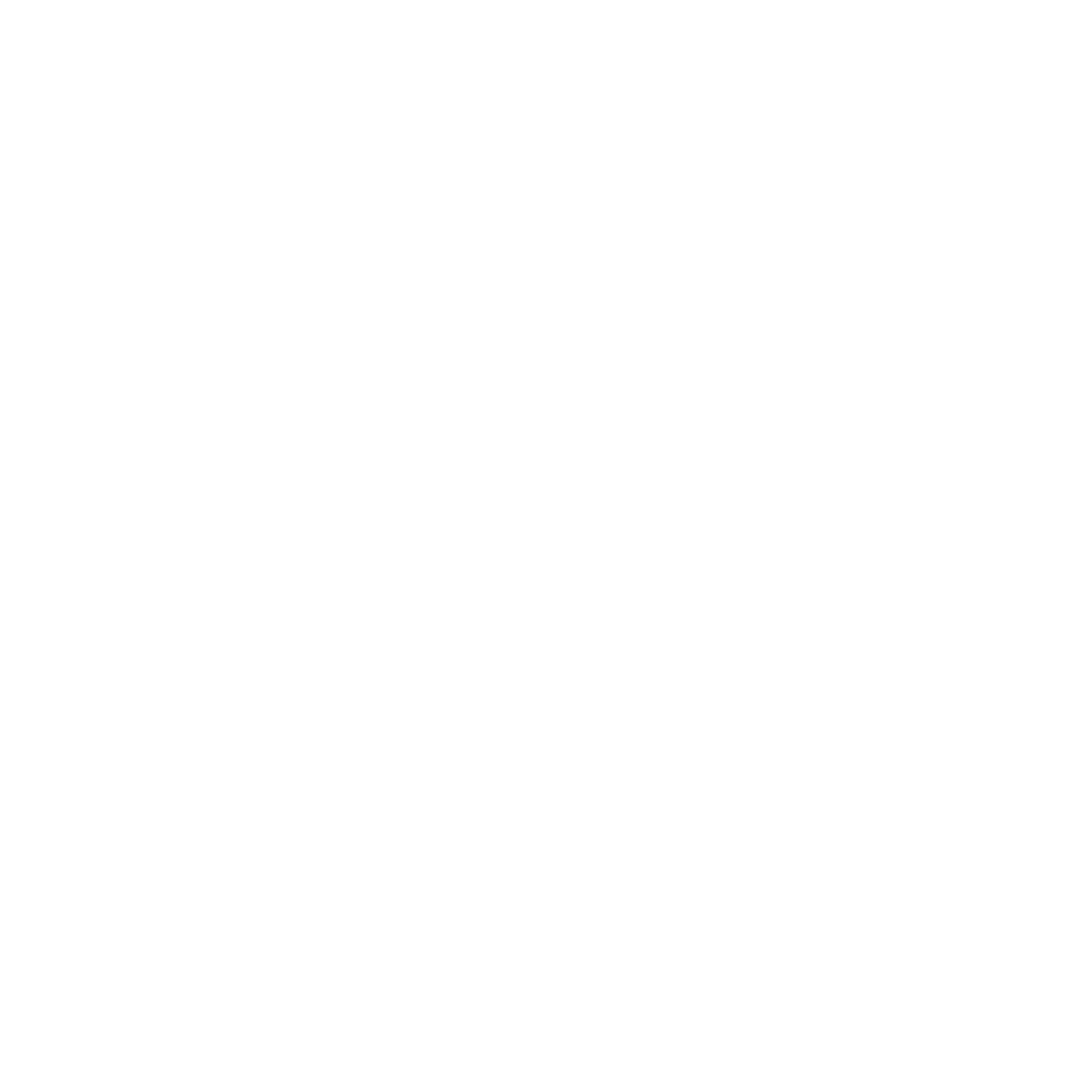 Brand Building
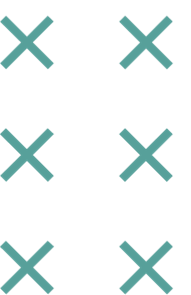 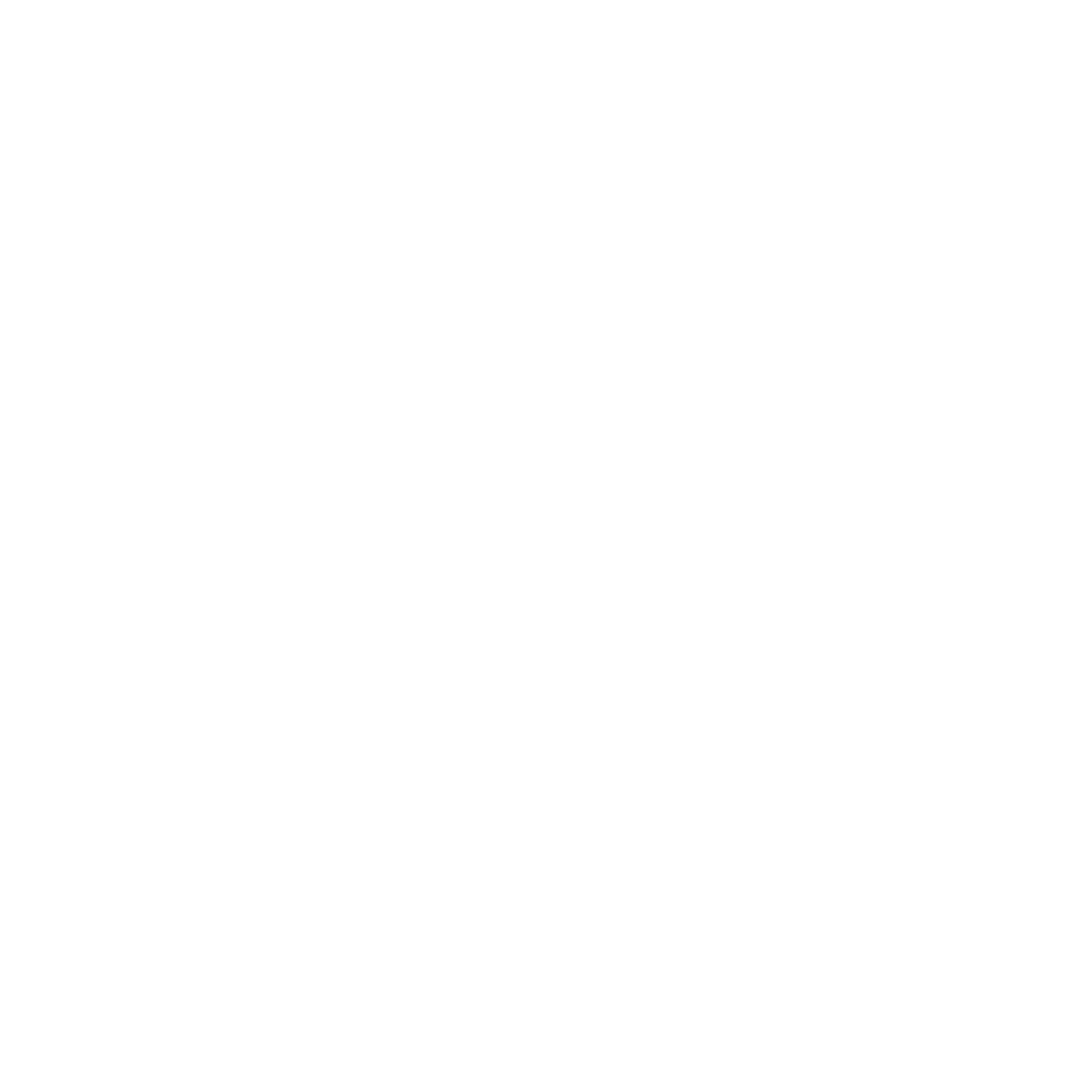 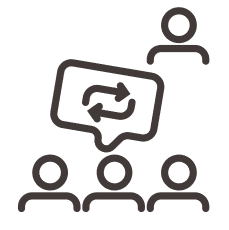 Analysis of the creation process
Brand Development
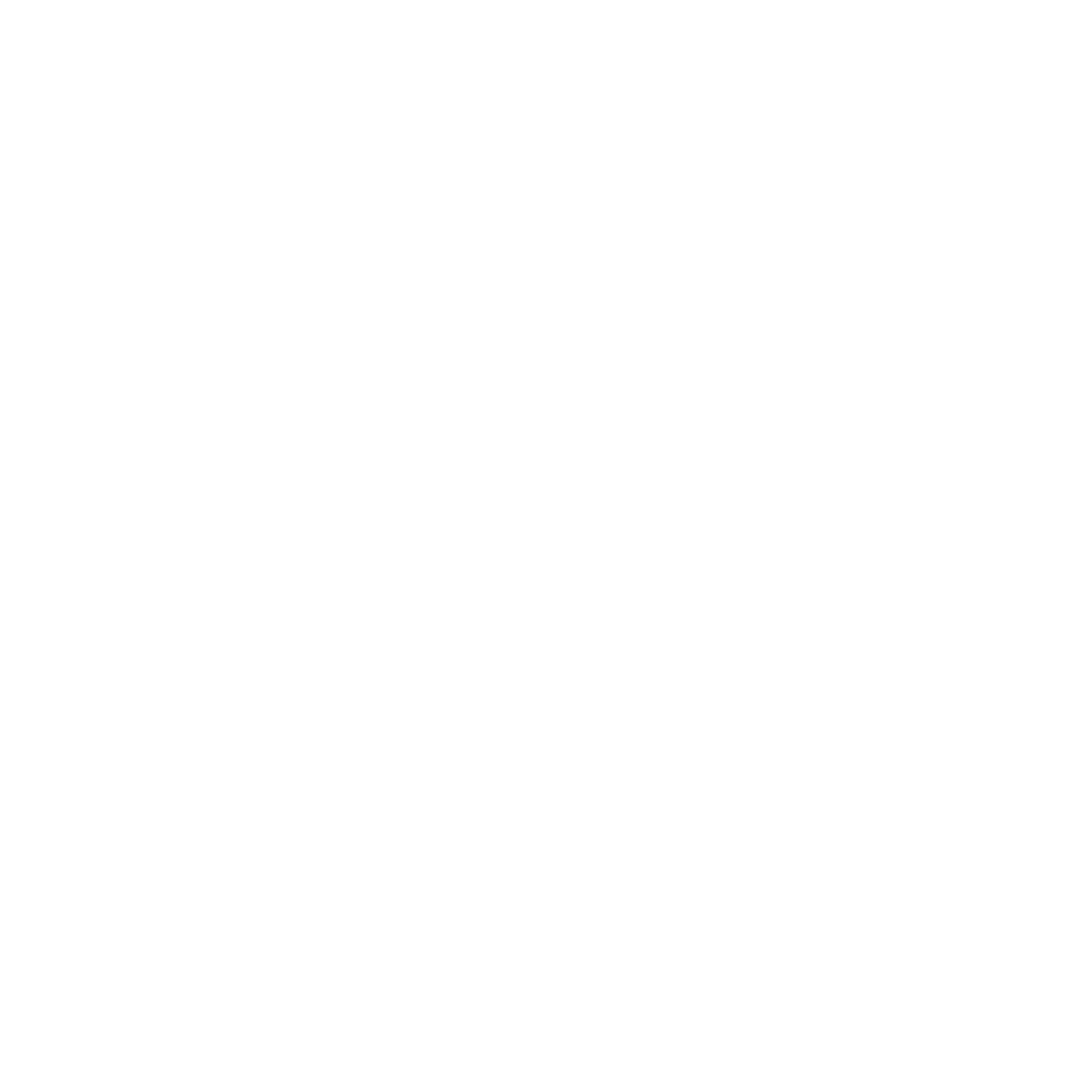 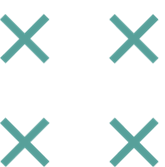 Enter your grand vision statement!
Enter your grand vision statement!
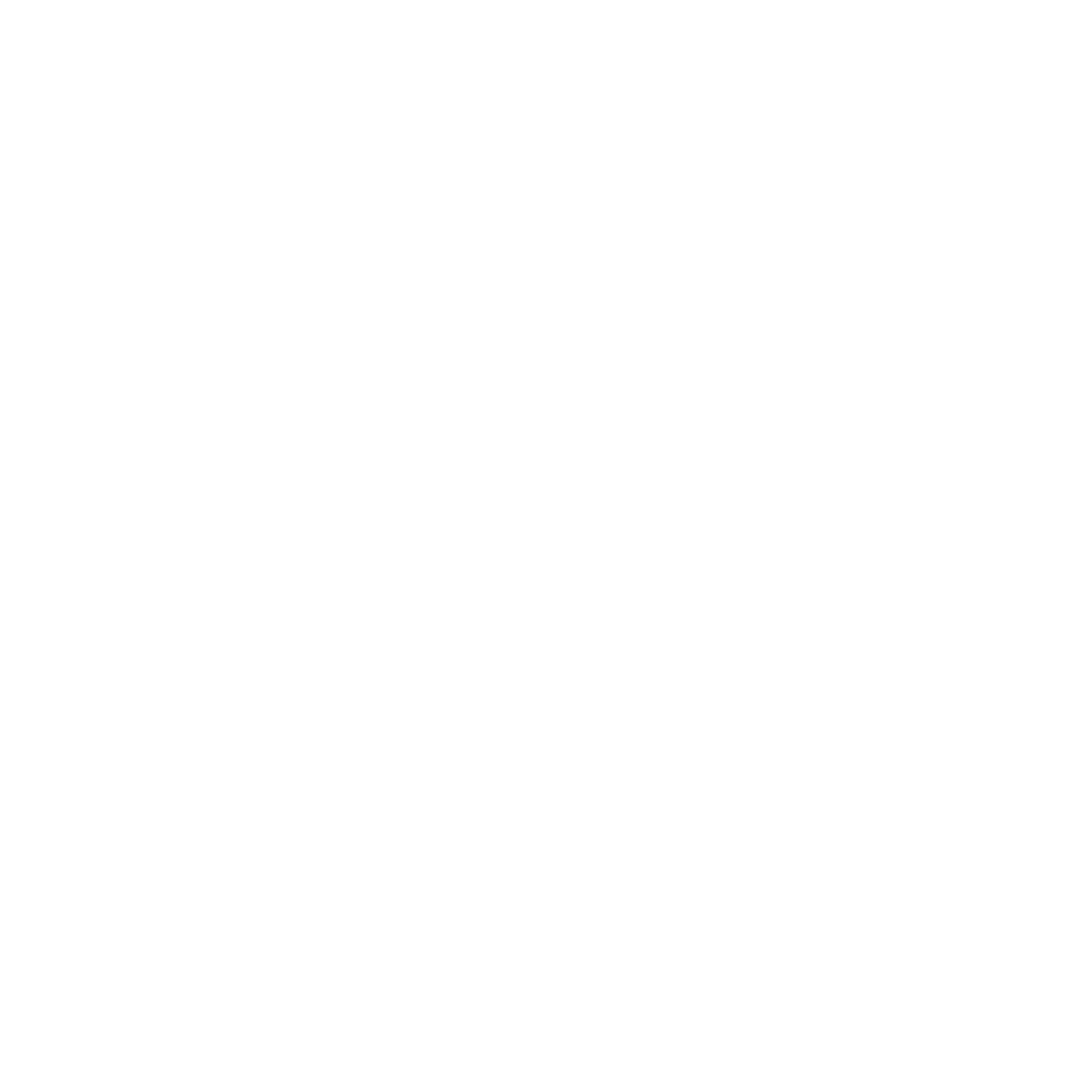 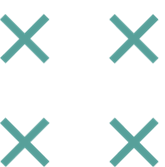 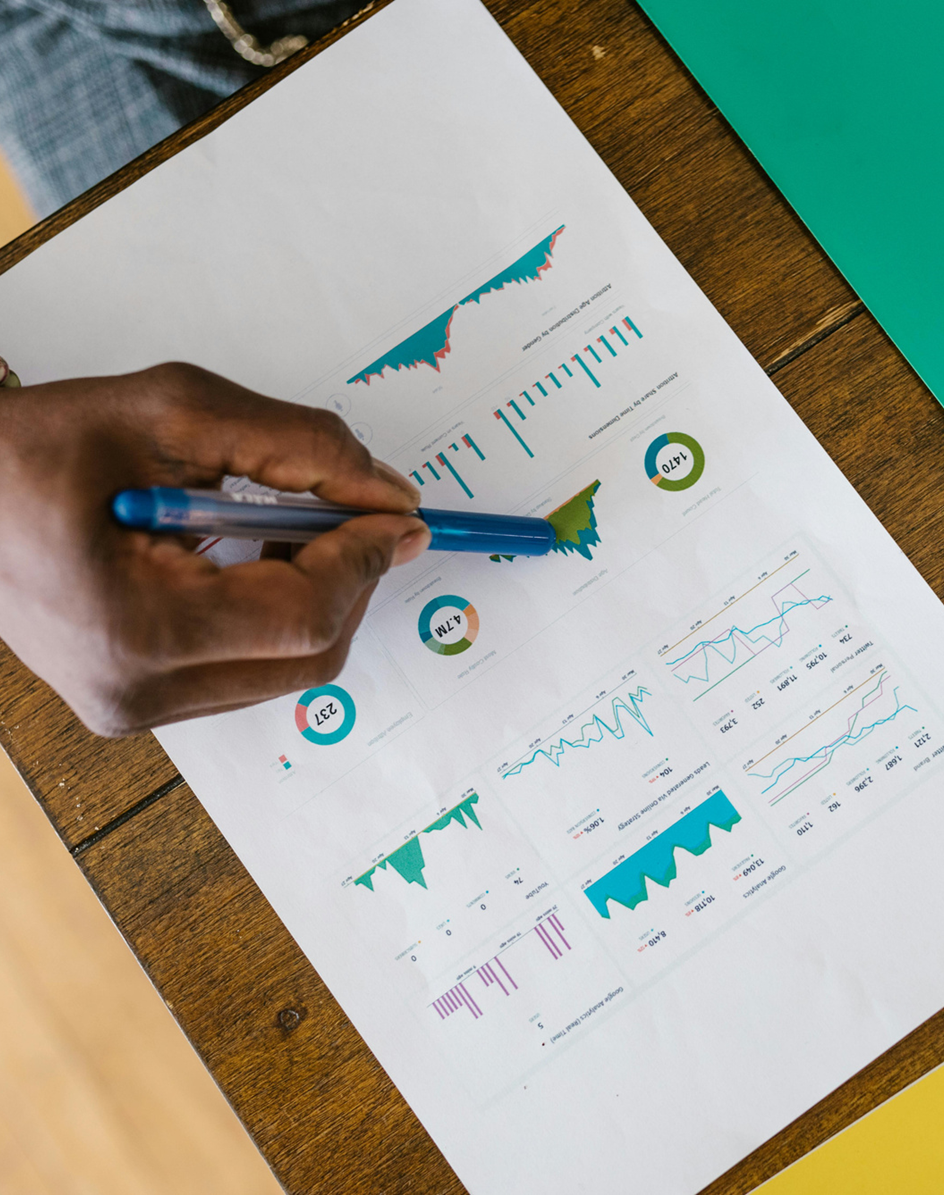 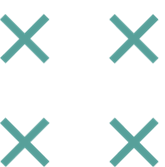 2
Our Projects
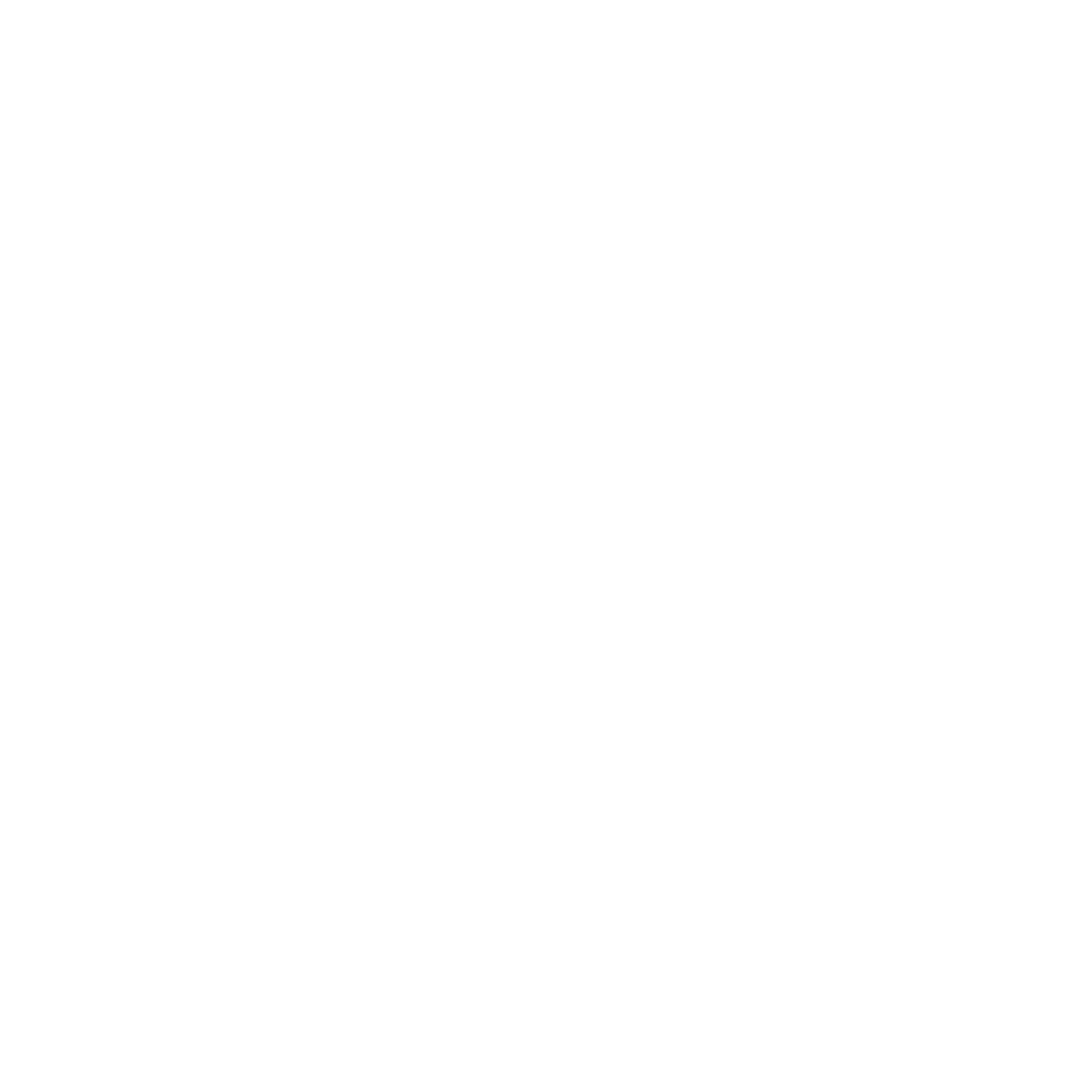 Elaborate on what you want to discuss.
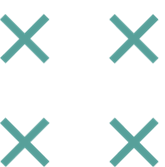 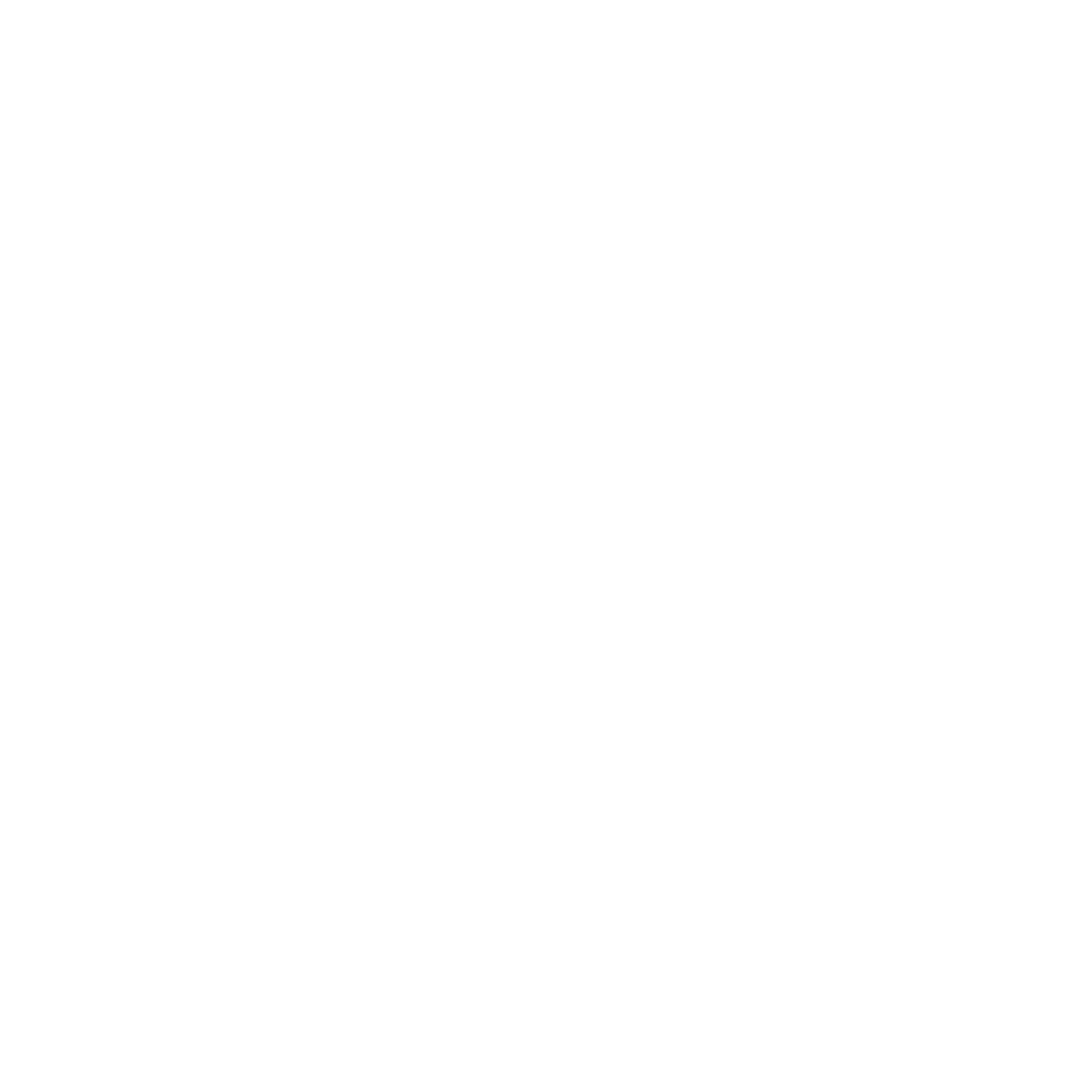 Four Steps
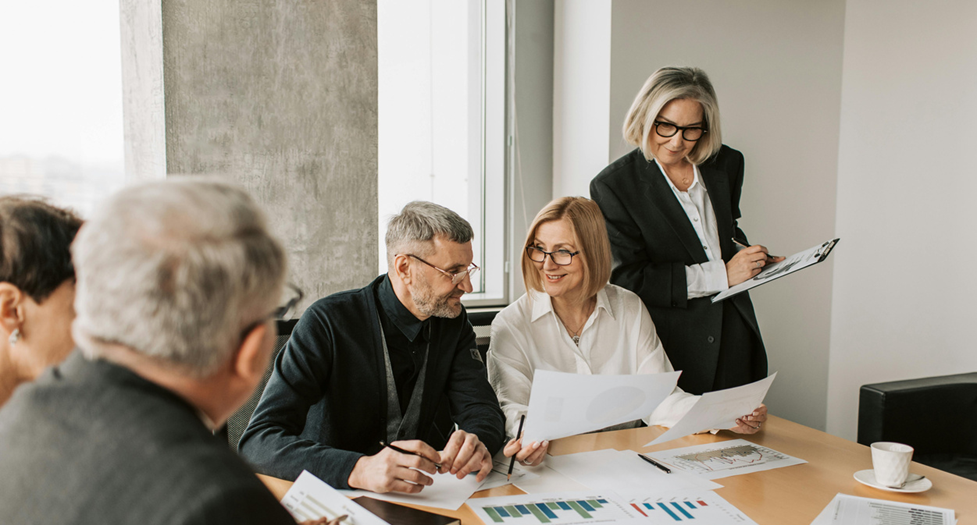 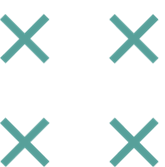 First Step
Second Step
Elaborate on what you want to discuss.
Elaborate on what you want to discuss.
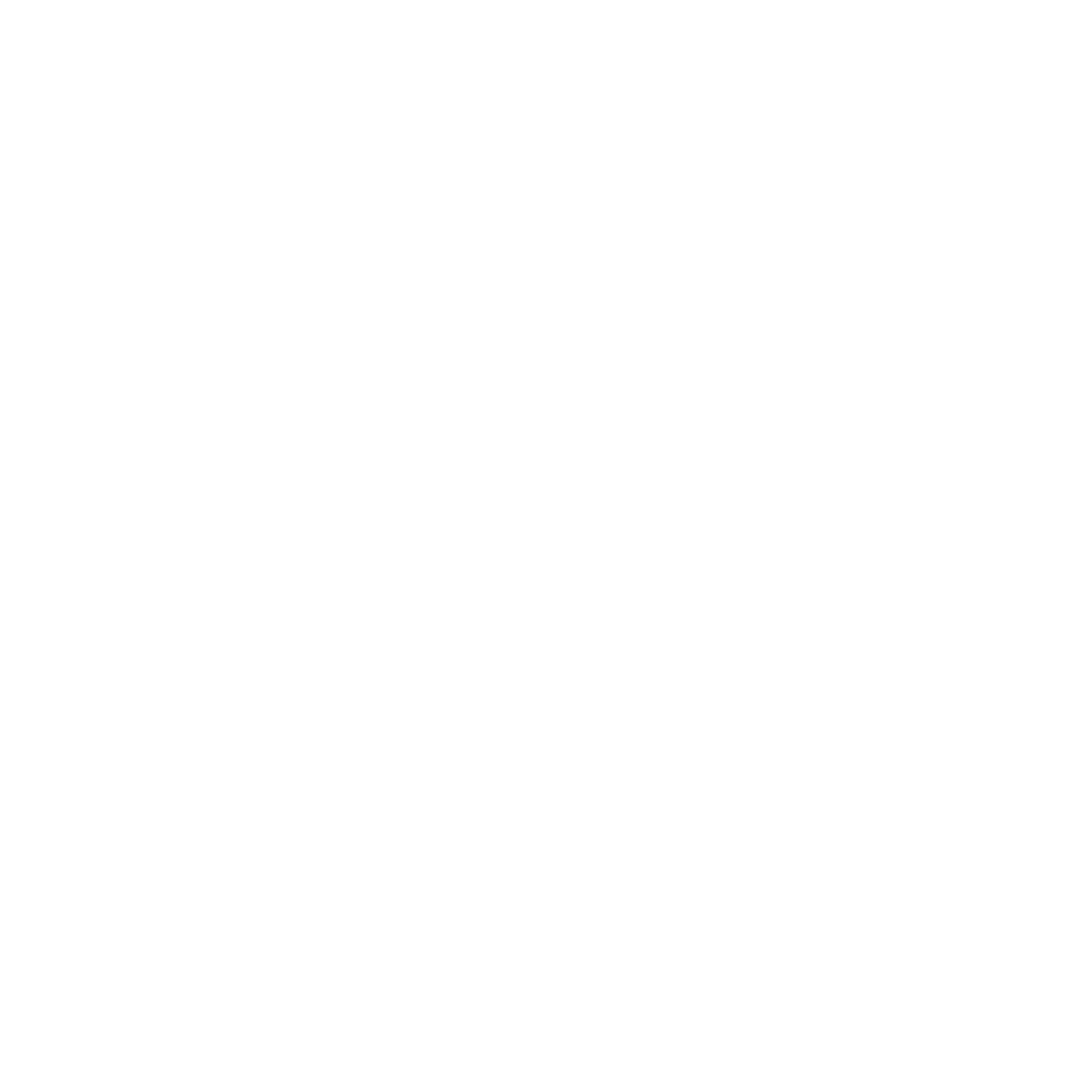 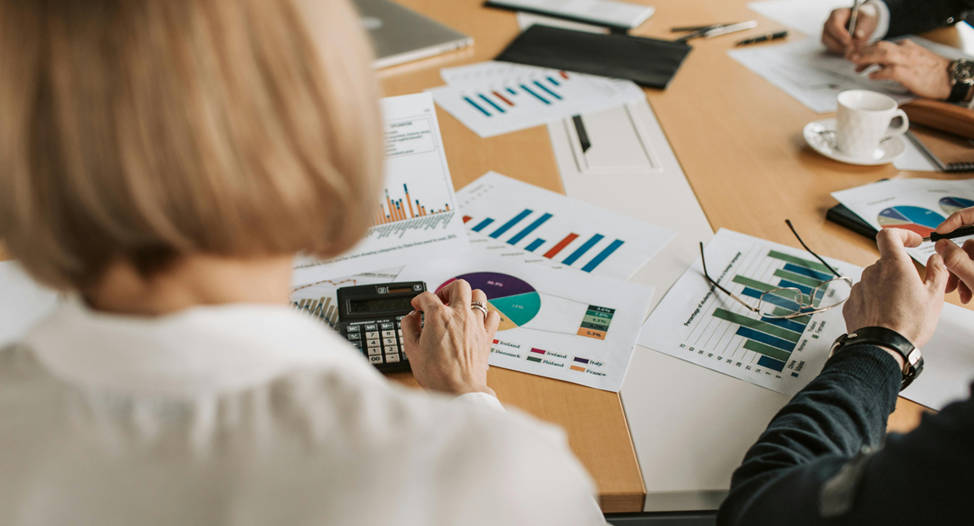 Third Step
Fourth Step
Elaborate on what you want to discuss.
Elaborate on what you want to discuss.
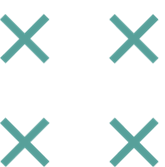 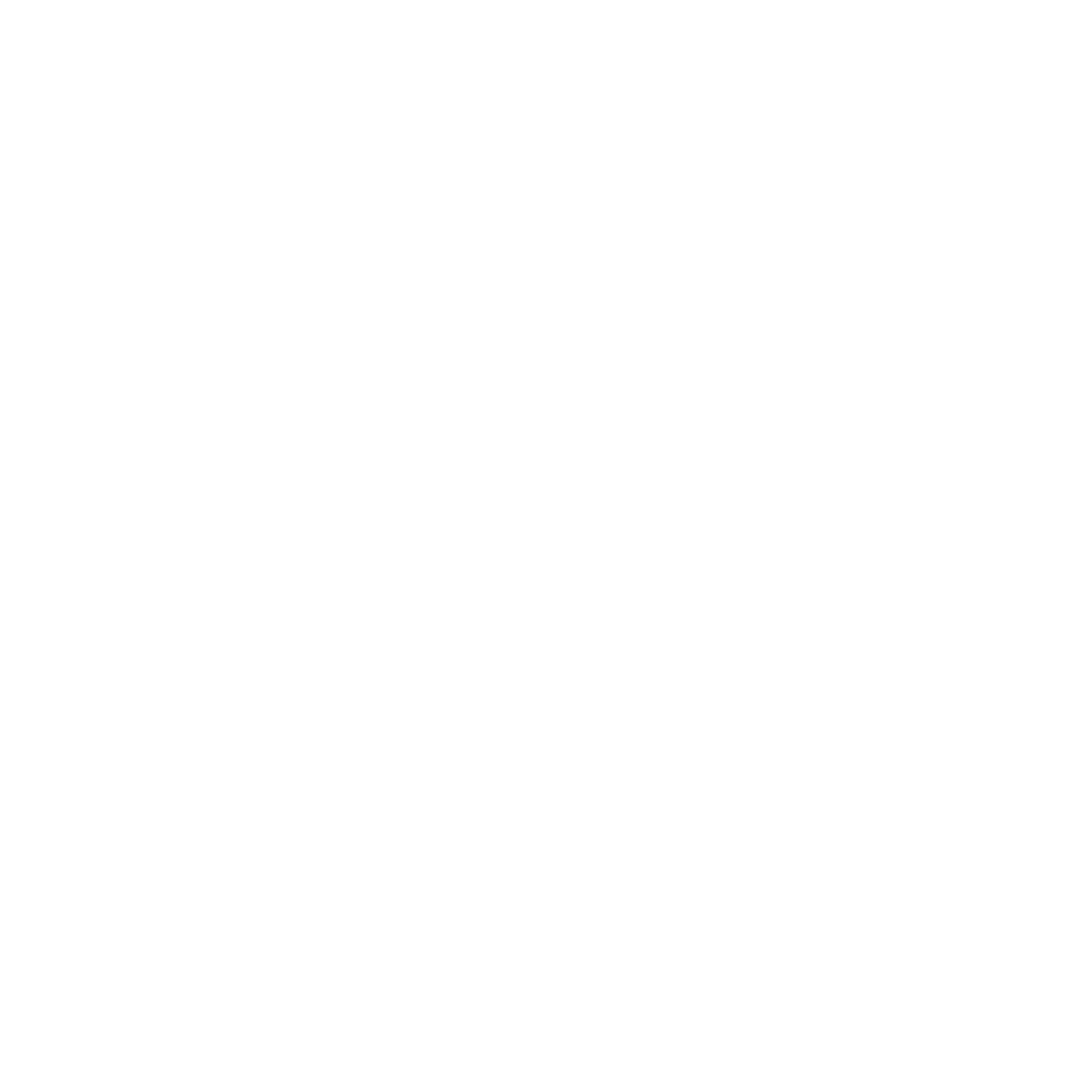 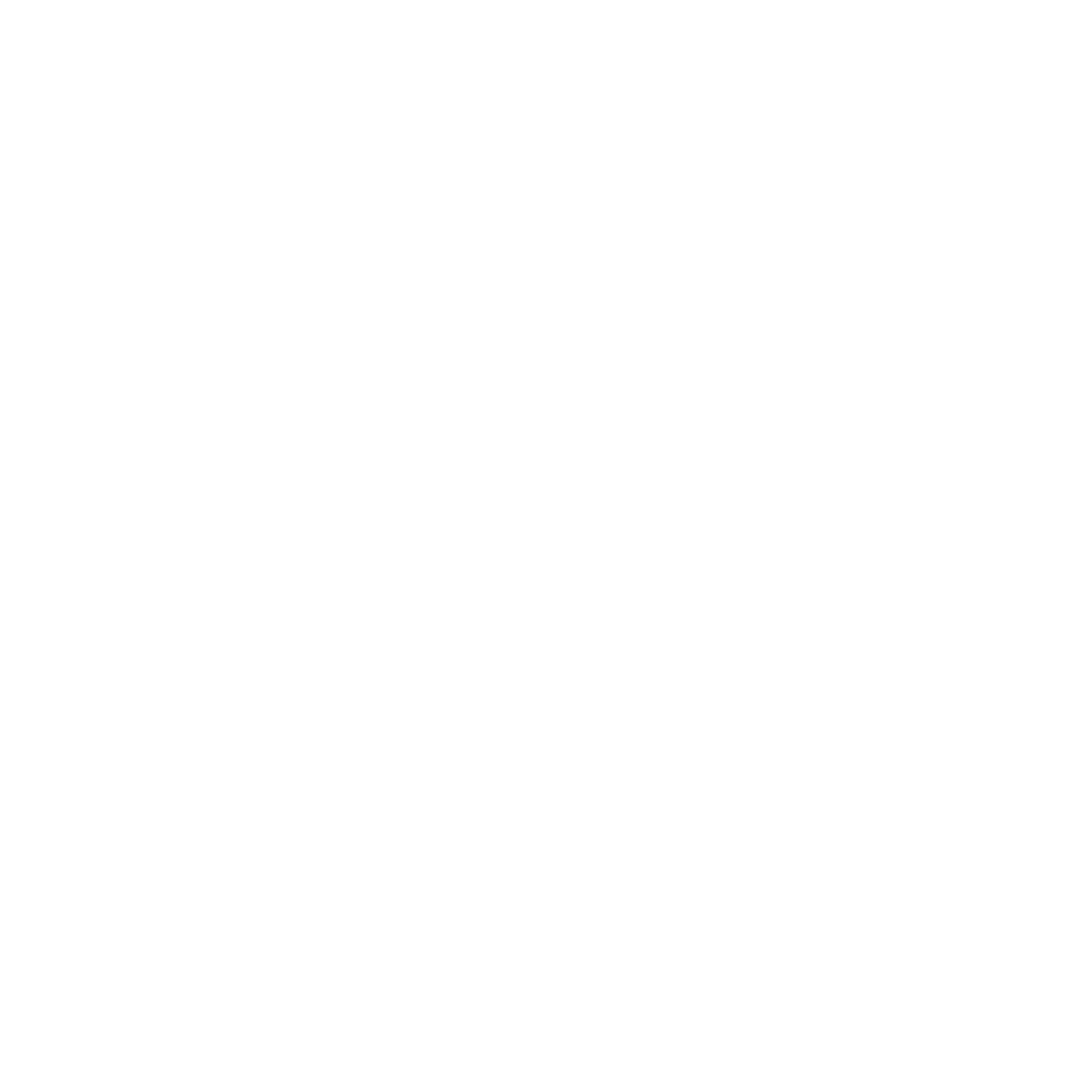 Our Gallery
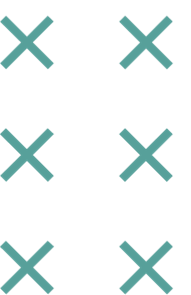 What can you say about your projects? 
Share it here!
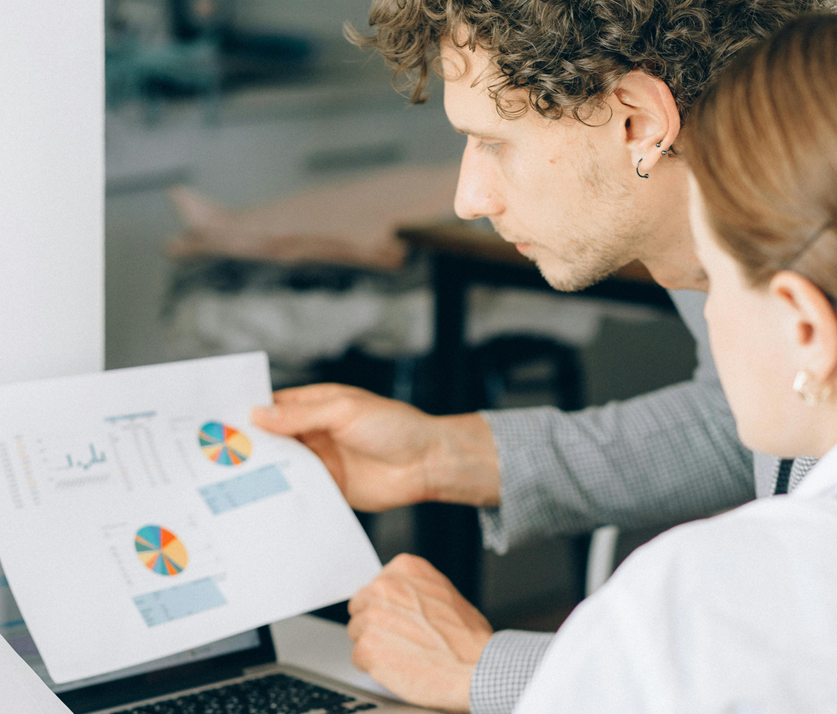 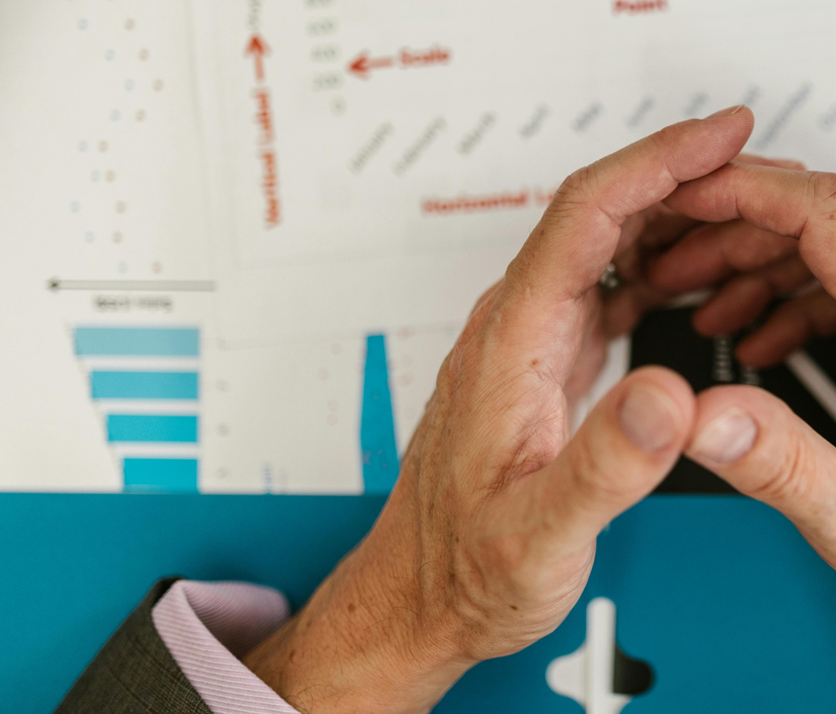 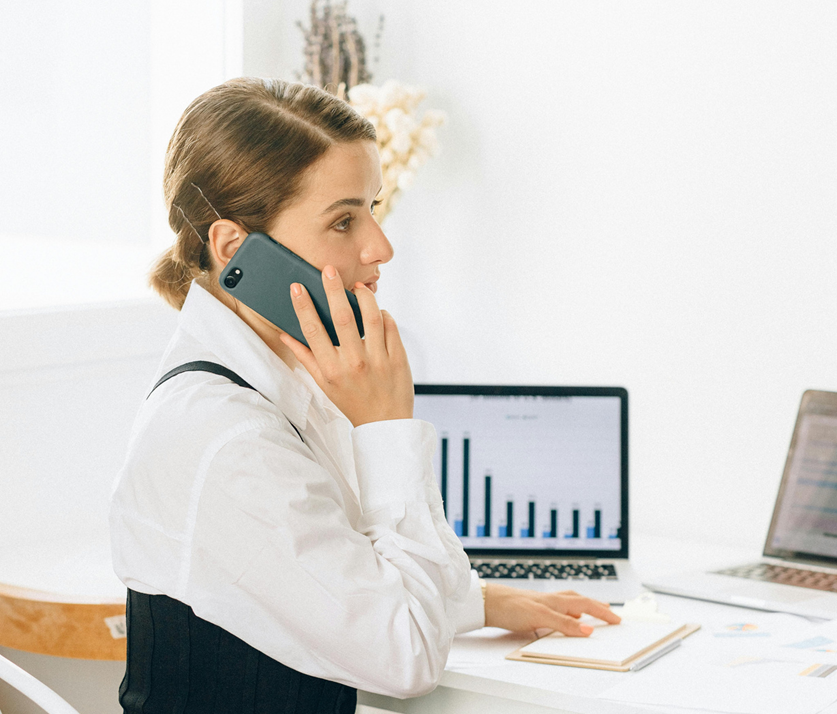 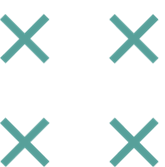 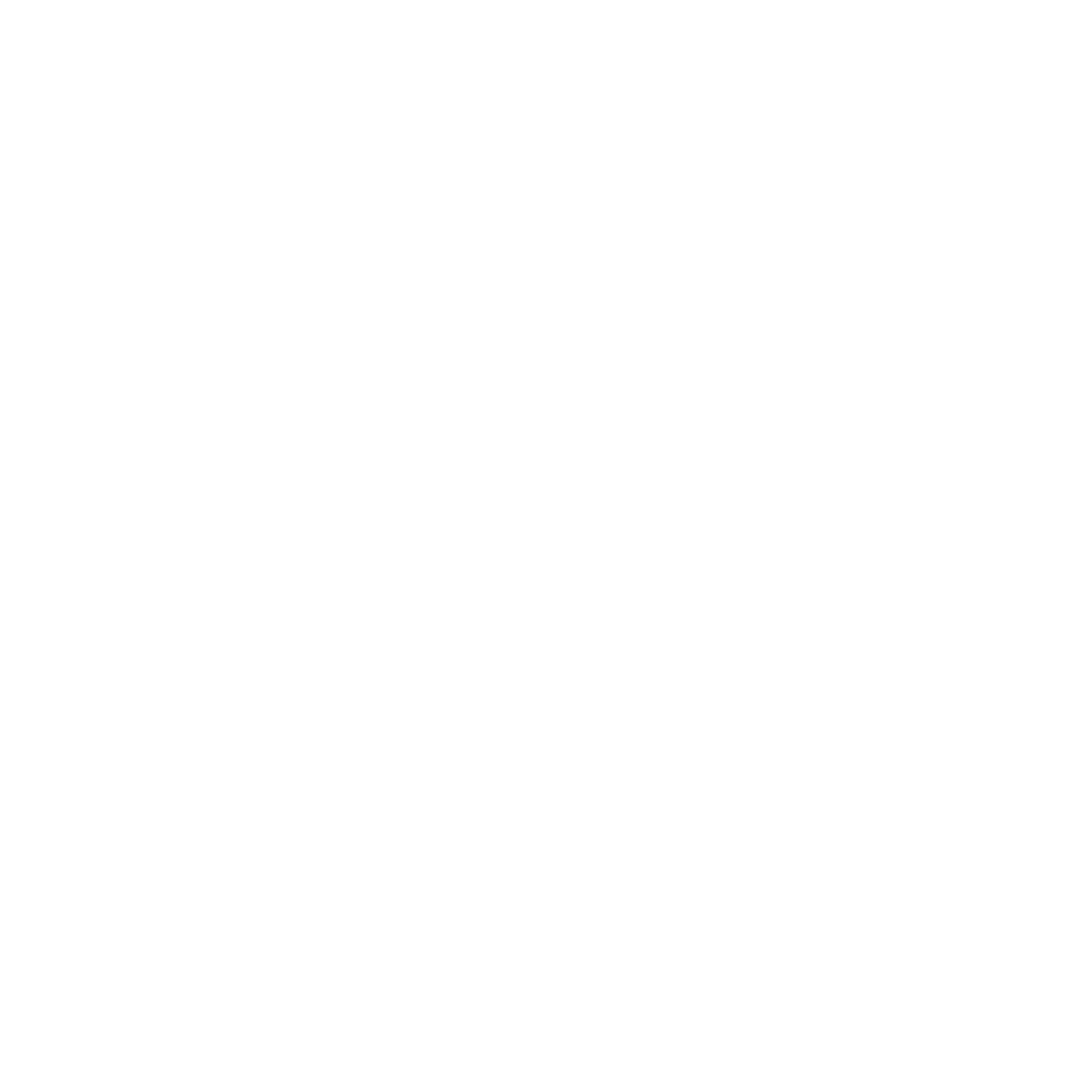 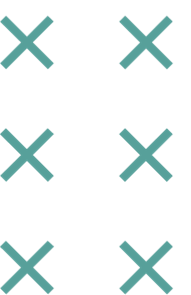 Interesting Data
Elaborate on the featured statistic
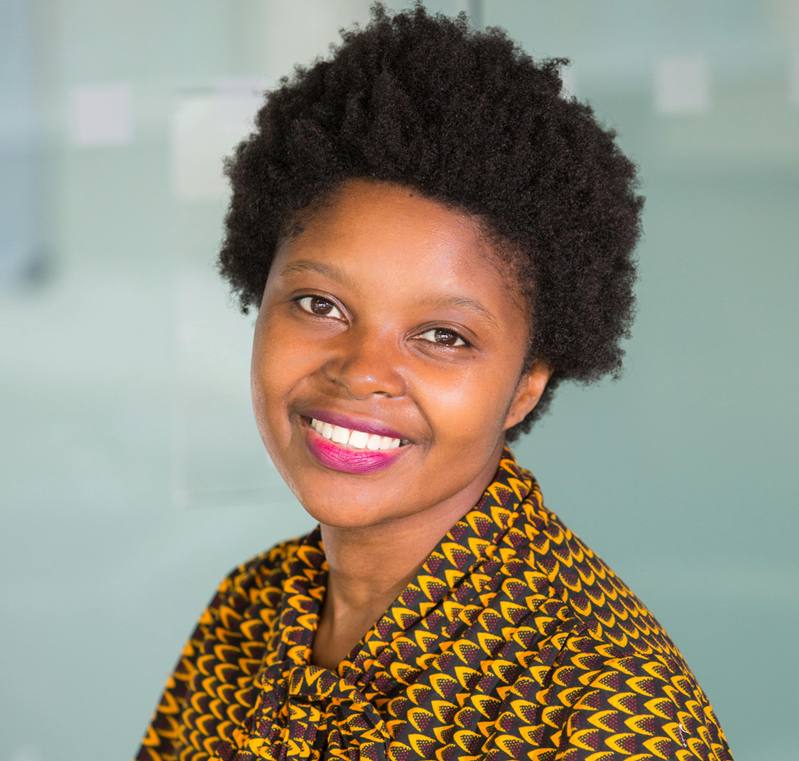 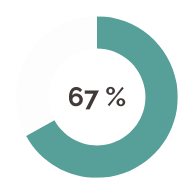 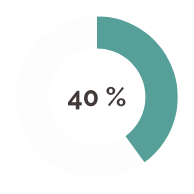 Elaborate on the featured statistic.
Elaborate on the featured statistic.
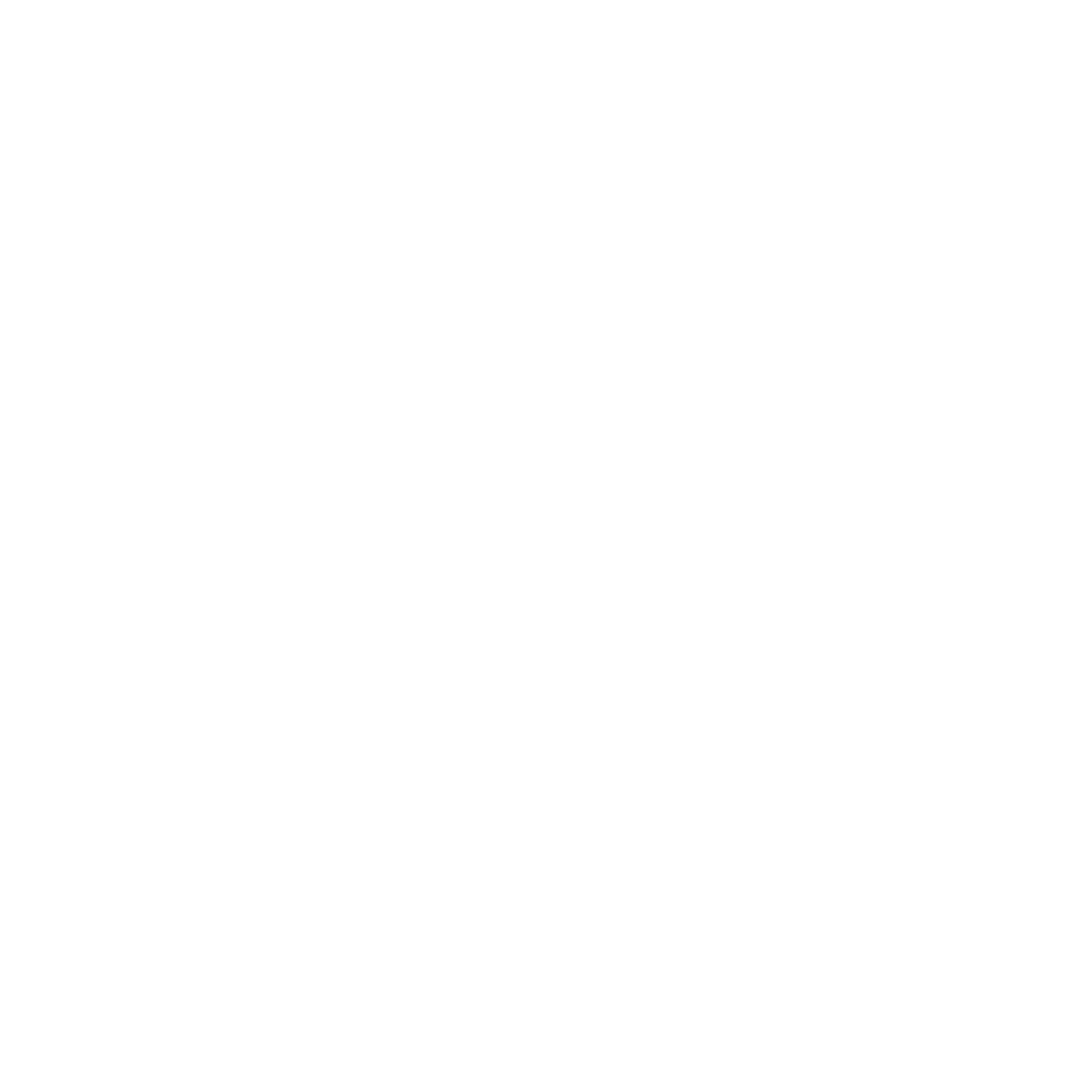 Remember, marketing is dynamic, and staying informed about trends is essential. Whether it’s analyzing cross-channel attribution, evaluating campaign performance, or understanding customer behavior, data-driven insights drive successful marketing strategies.
Lily Deen
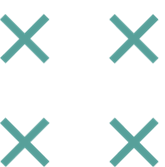 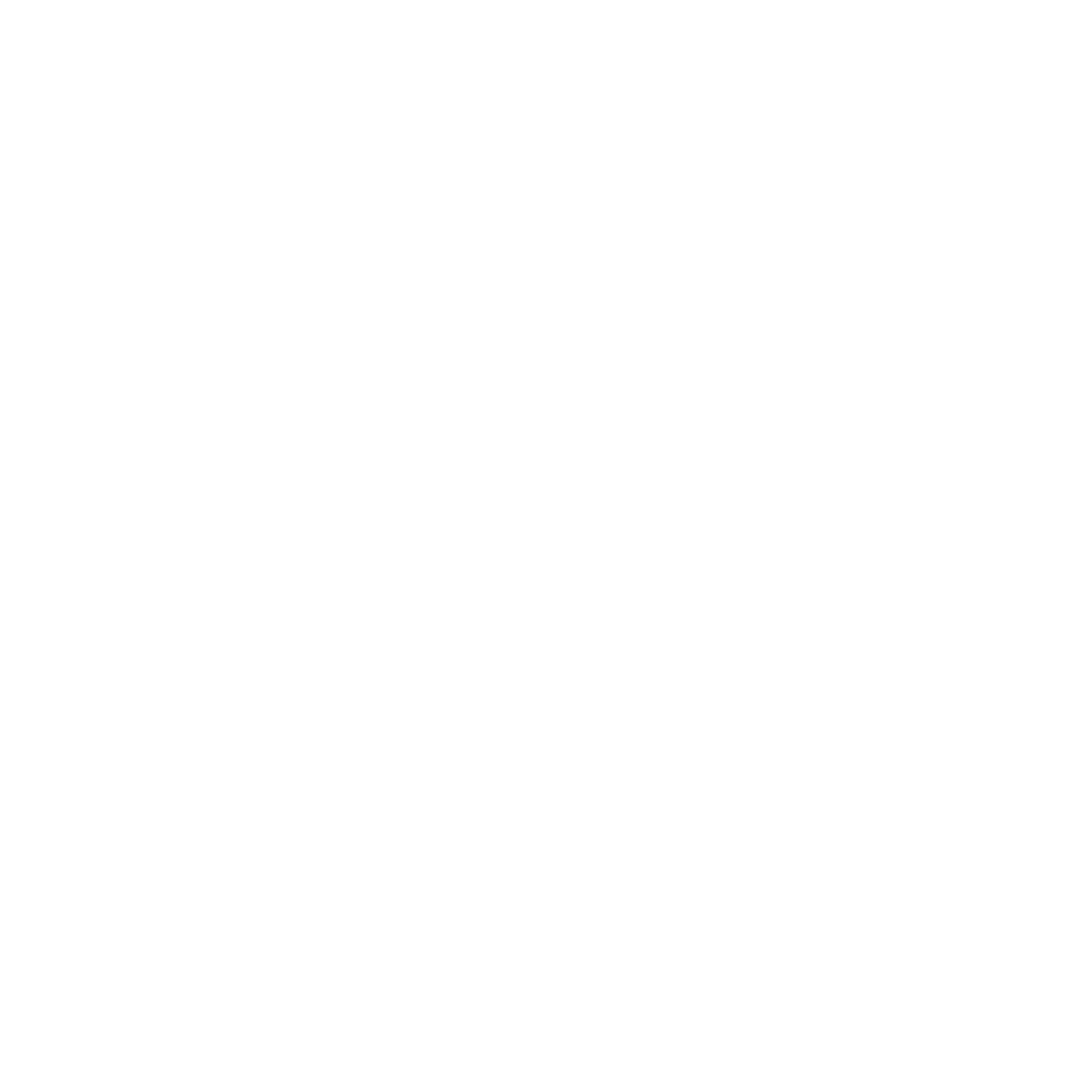 Marketing Team
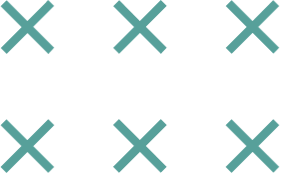 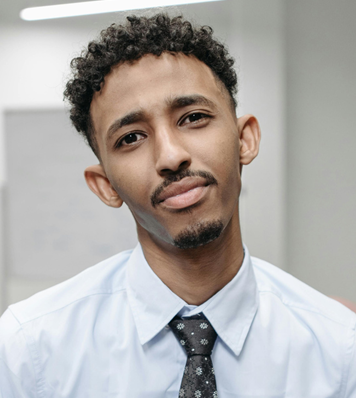 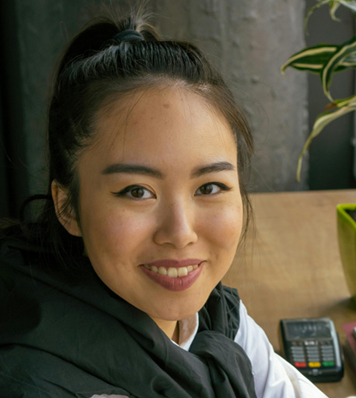 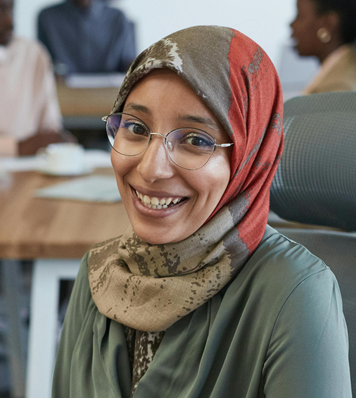 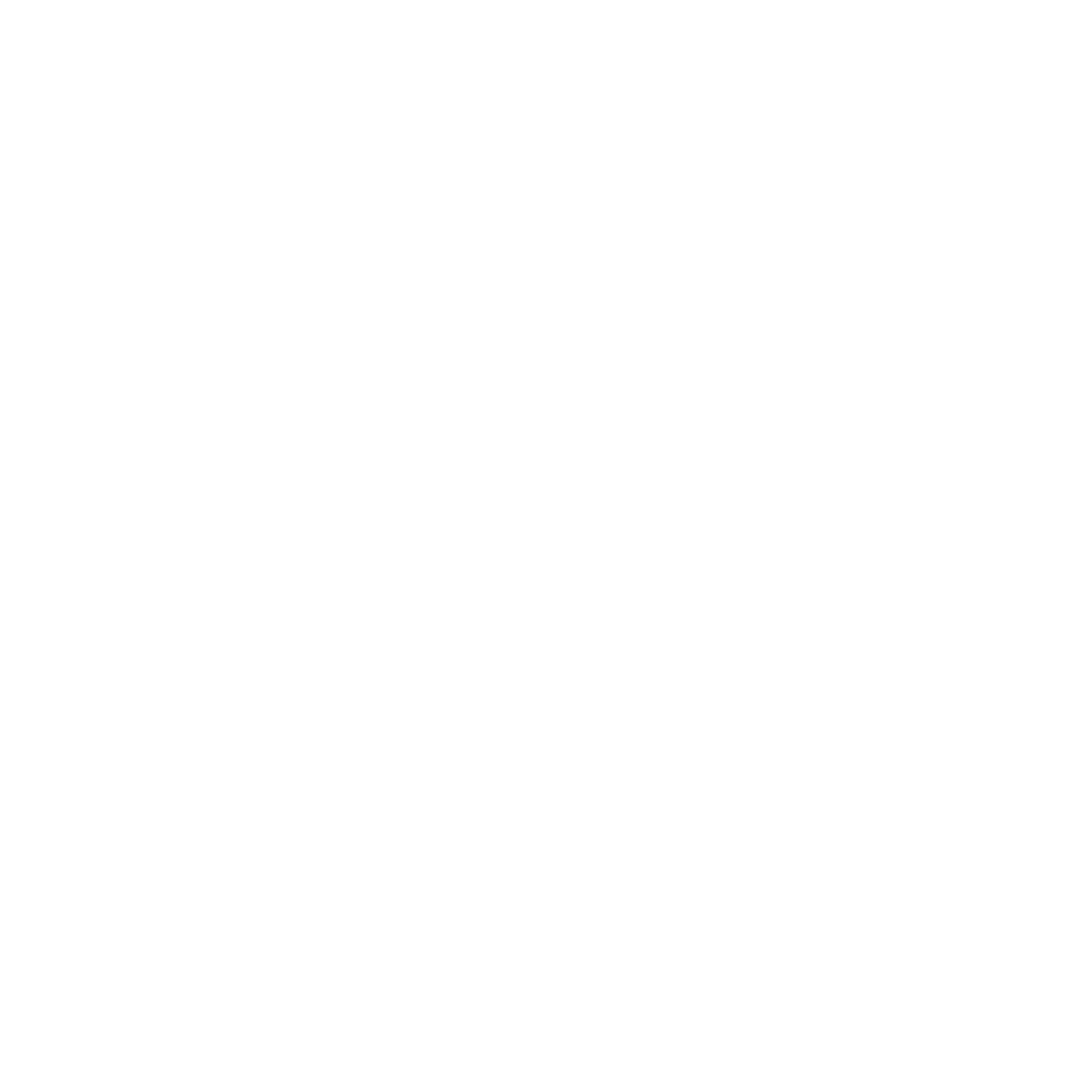 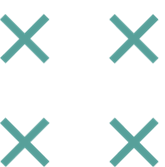 Jane Doe
John Doe
Mary Smith
Elaborate on what you want to discuss.
Elaborate on what you want to discuss.
Elaborate on what you want to discuss.
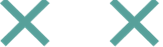 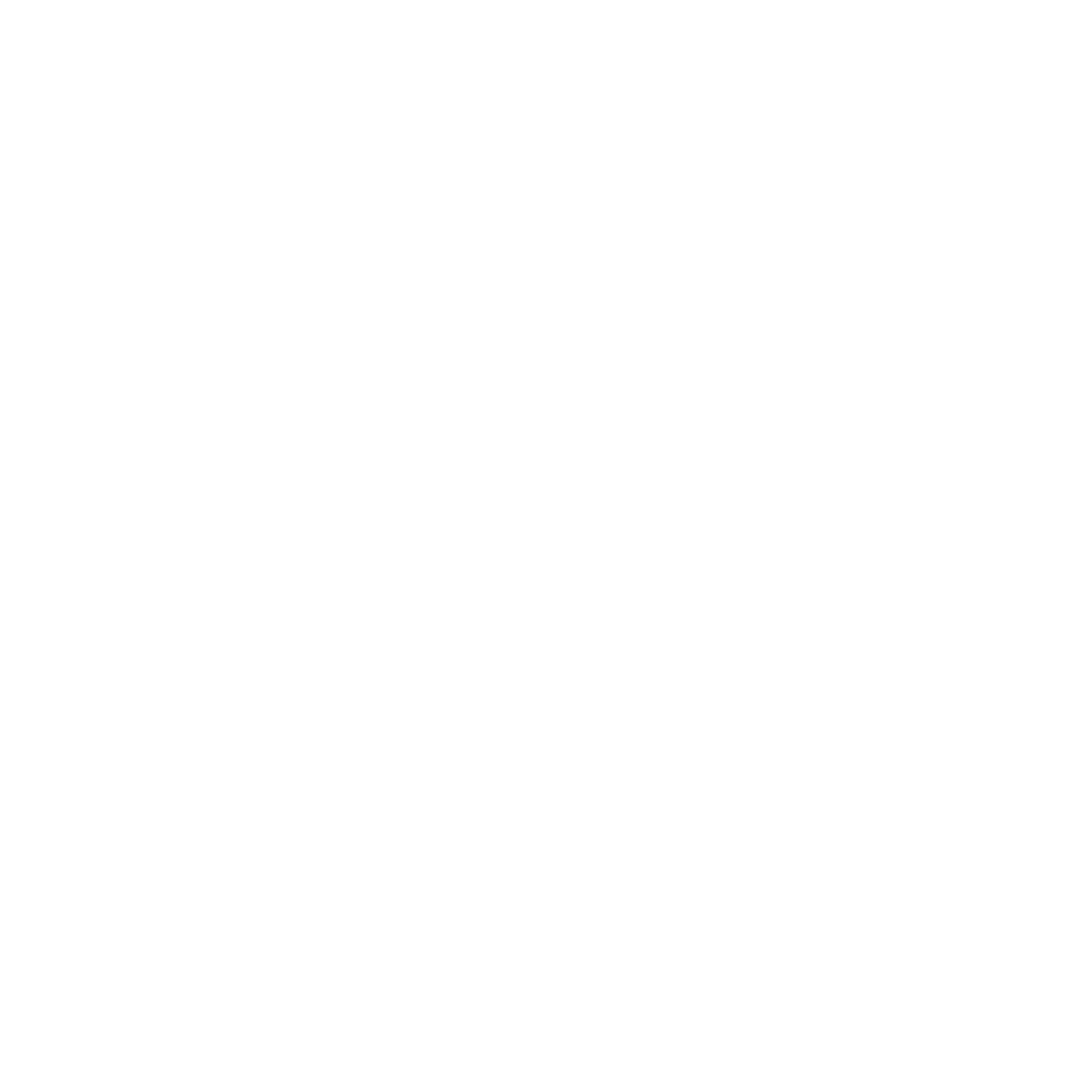 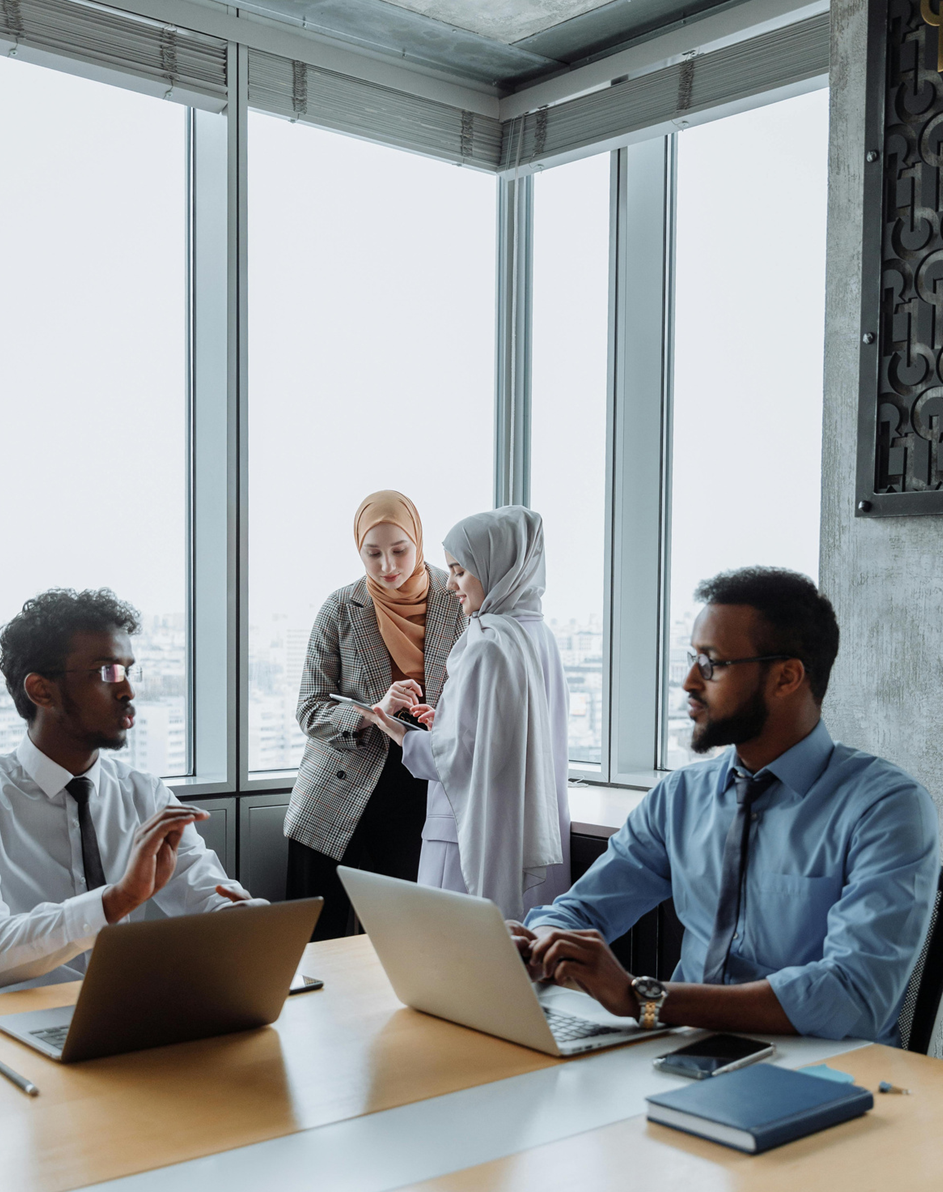 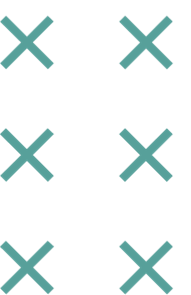 3
About Us
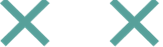 Elaborate on what you want to discuss.
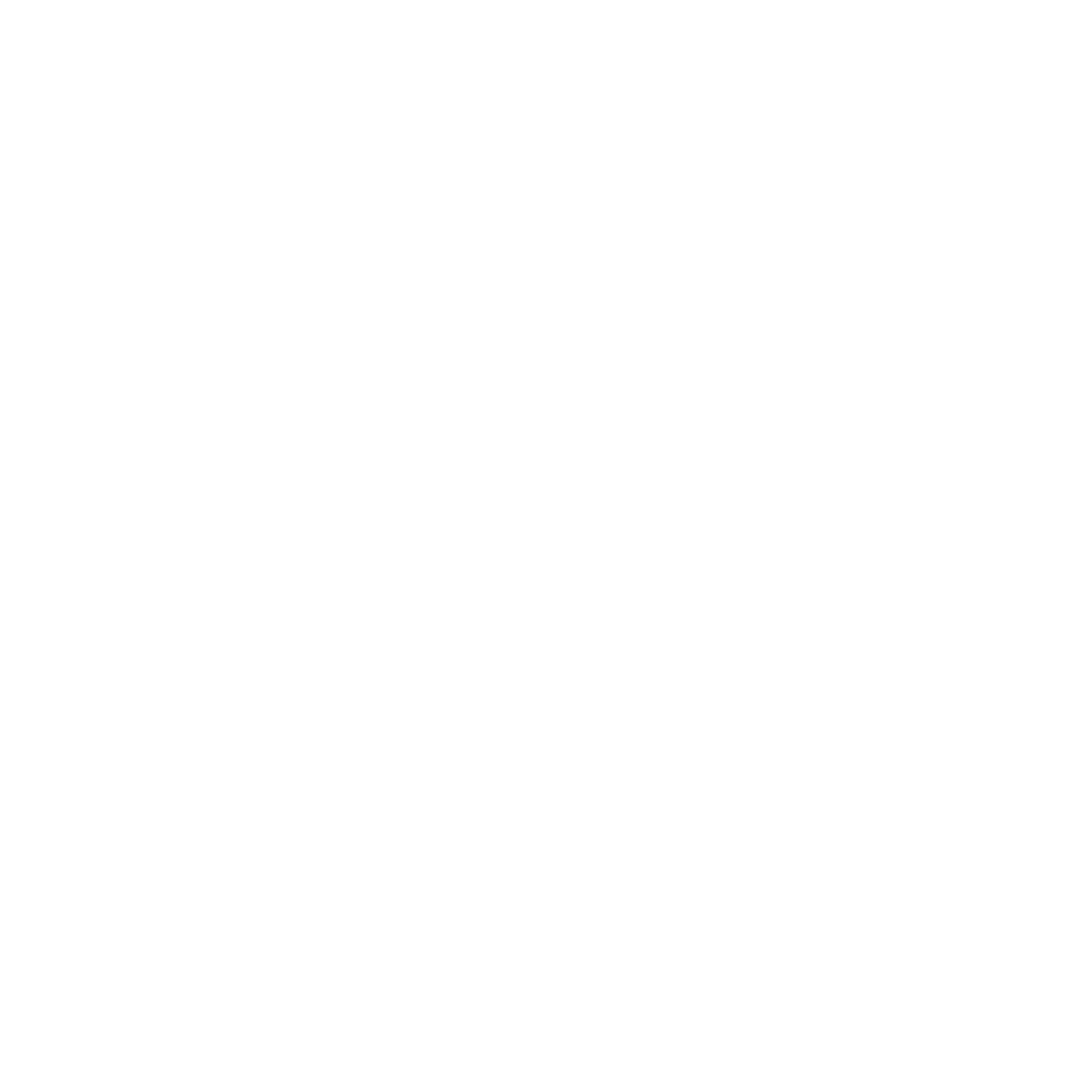 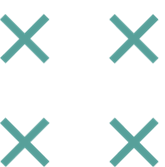 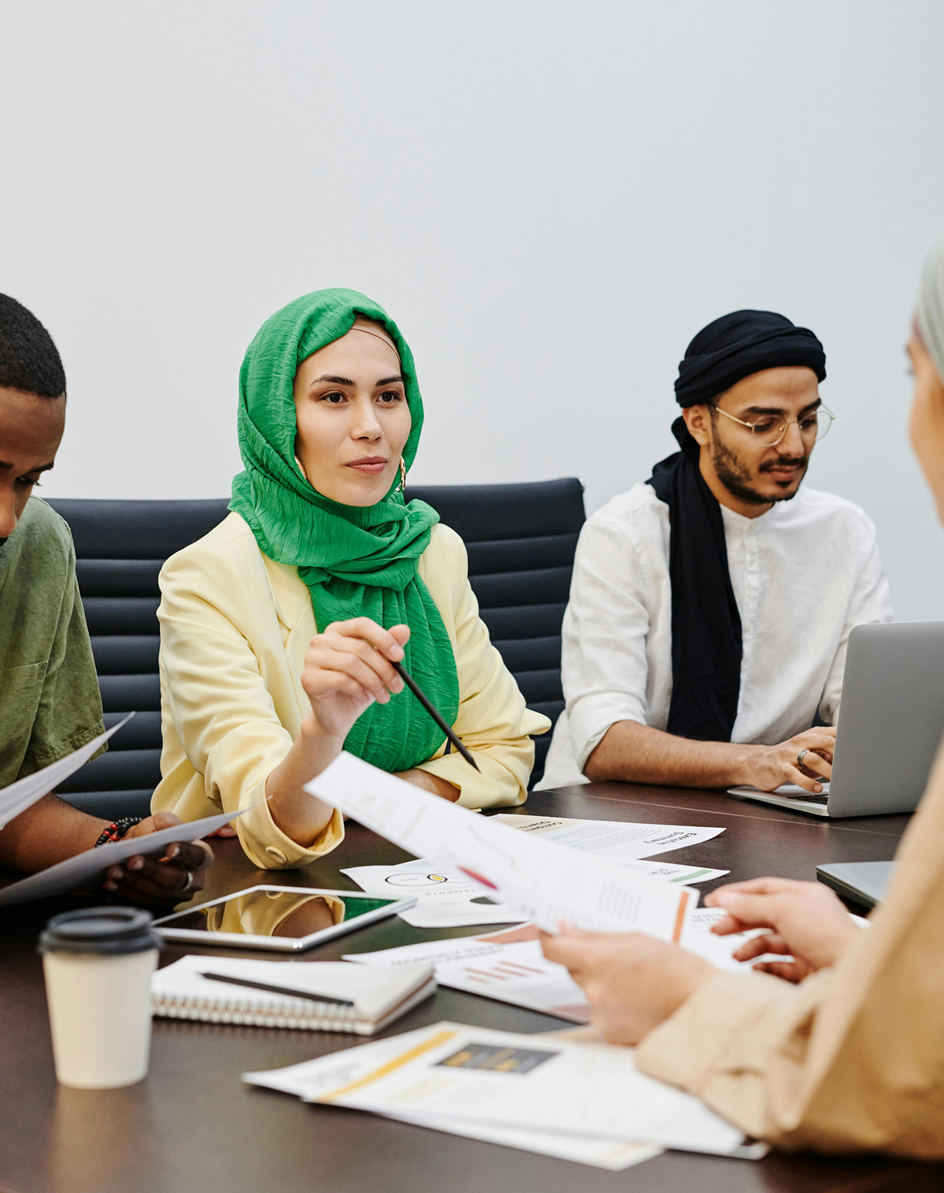 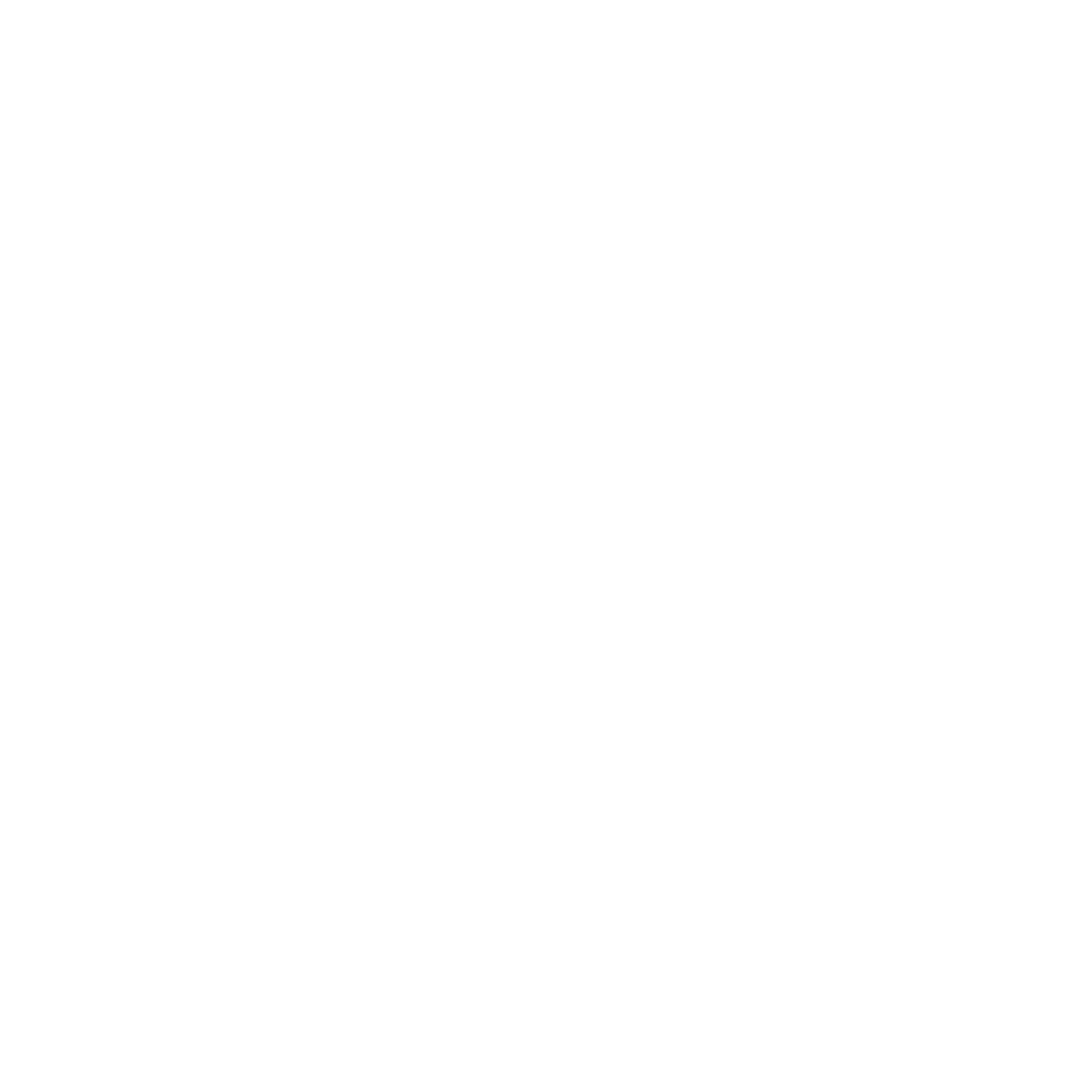 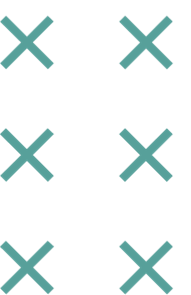 Our History
The marketing mix encompasses a set of controllable elements or variables that companies manipulate to meet the needs of their target customers. These elements work together to influence consumer behavior and drive sales.
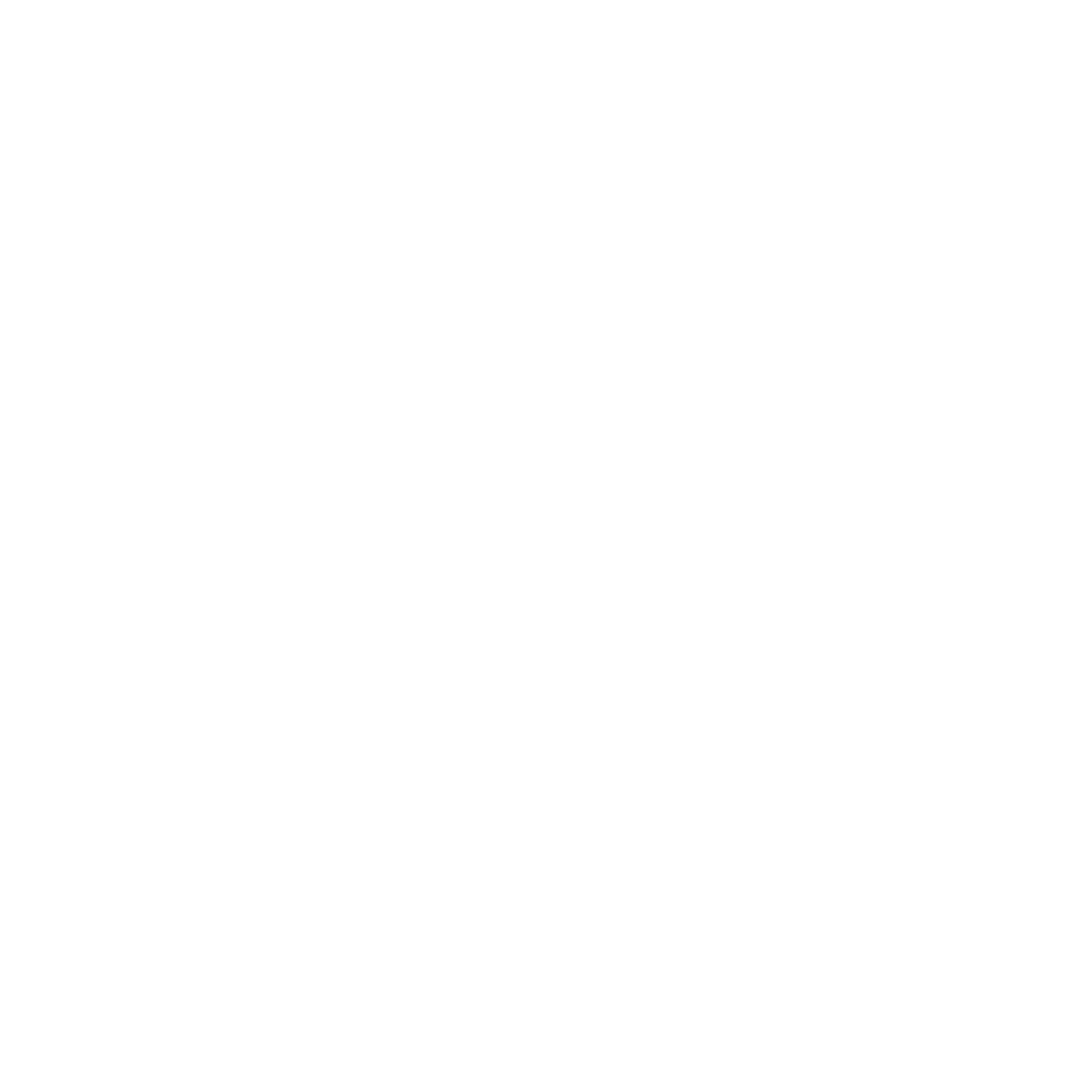 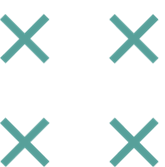 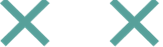 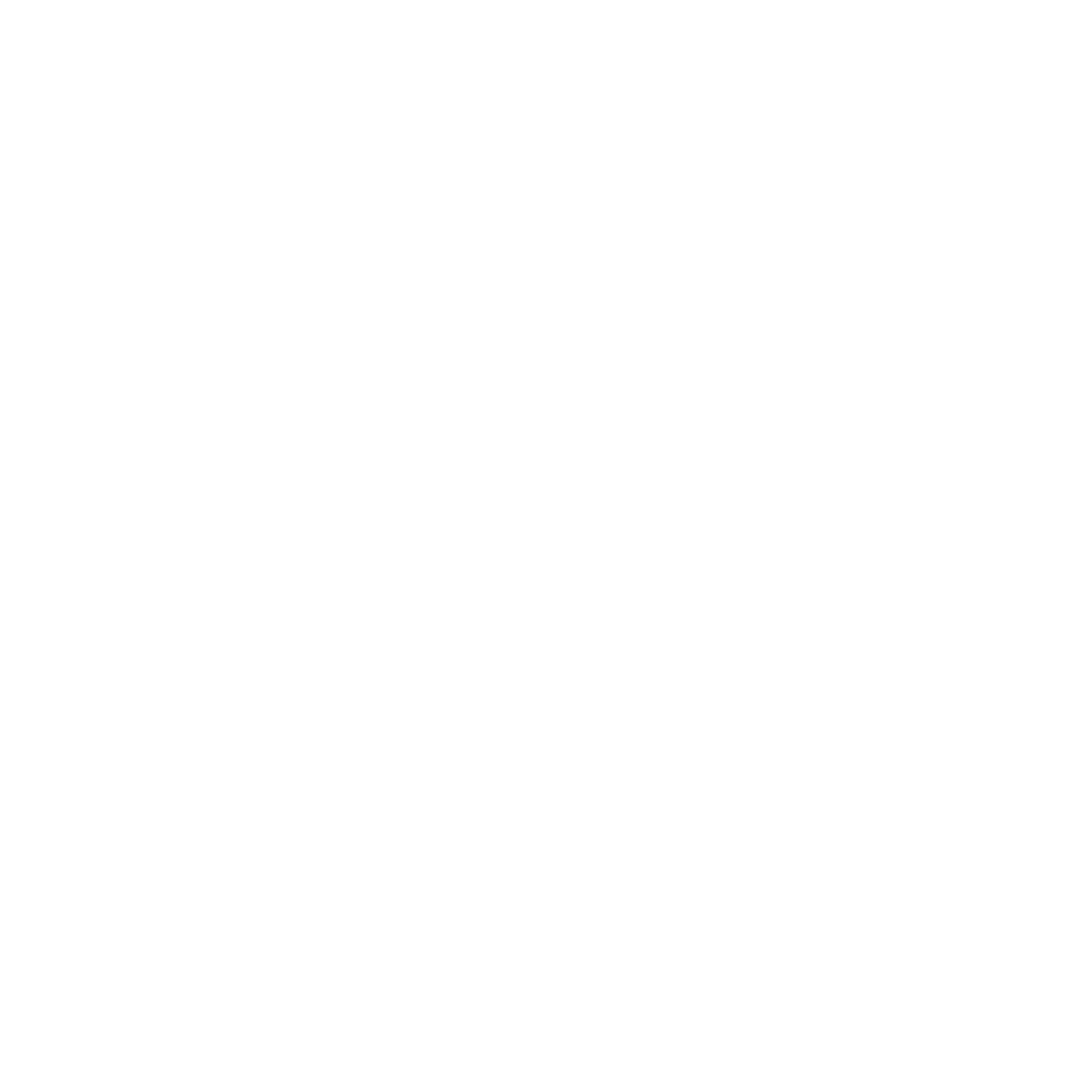 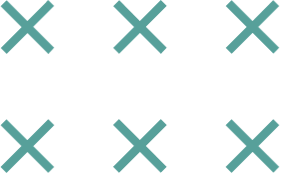 Marketing Process
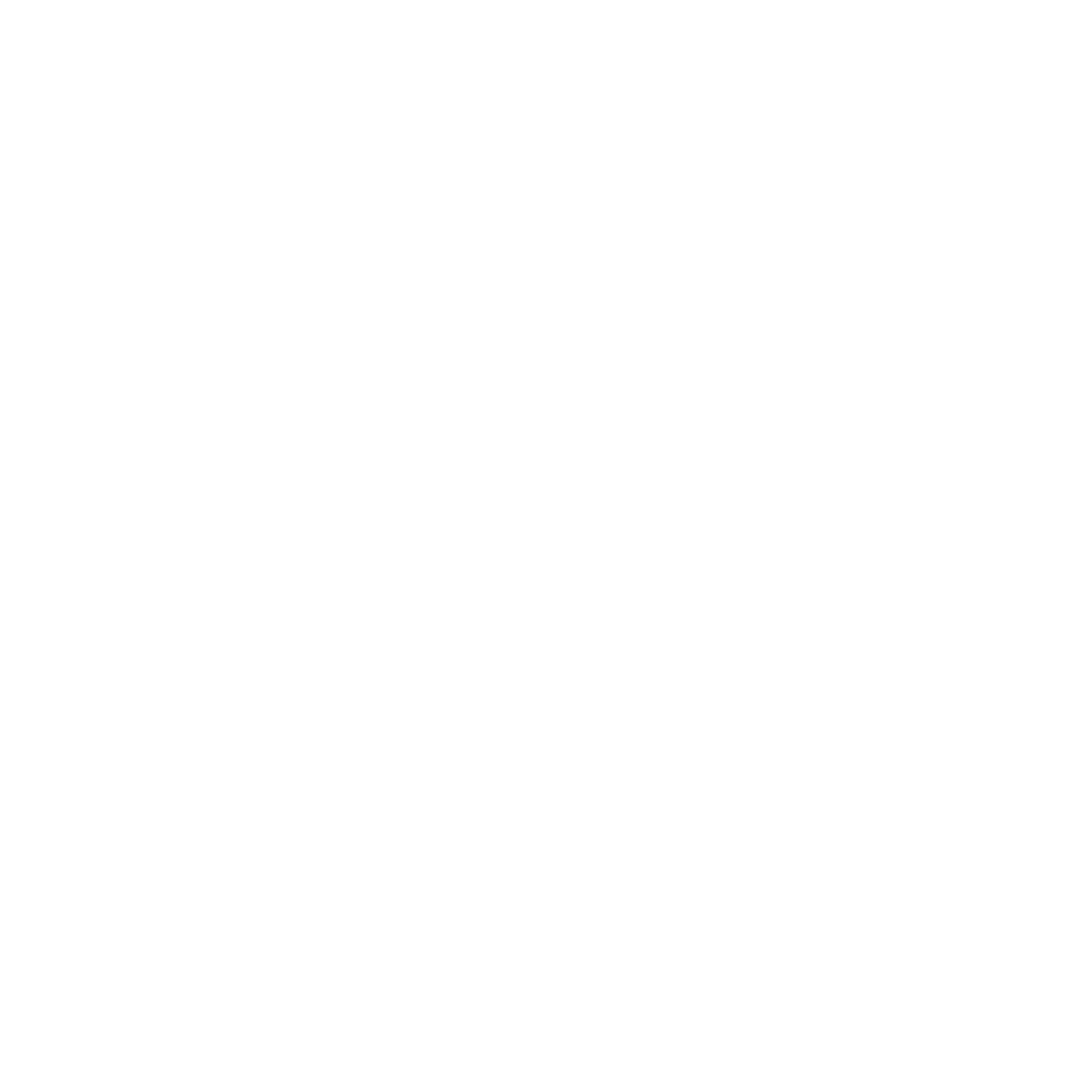 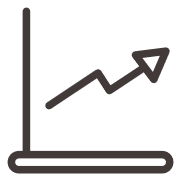 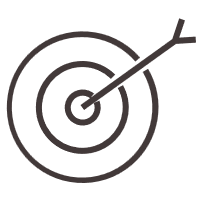 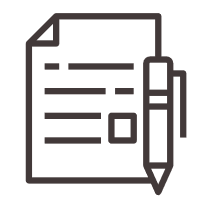 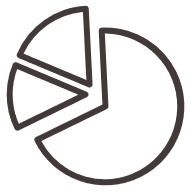 Add a main point
Add a main point
Add a main point
Add a main point
Elaborate on what you want to discuss.
Elaborate on what you want to discuss.
Elaborate on what you want to discuss.
Elaborate on what you want to discuss.
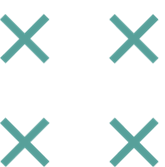 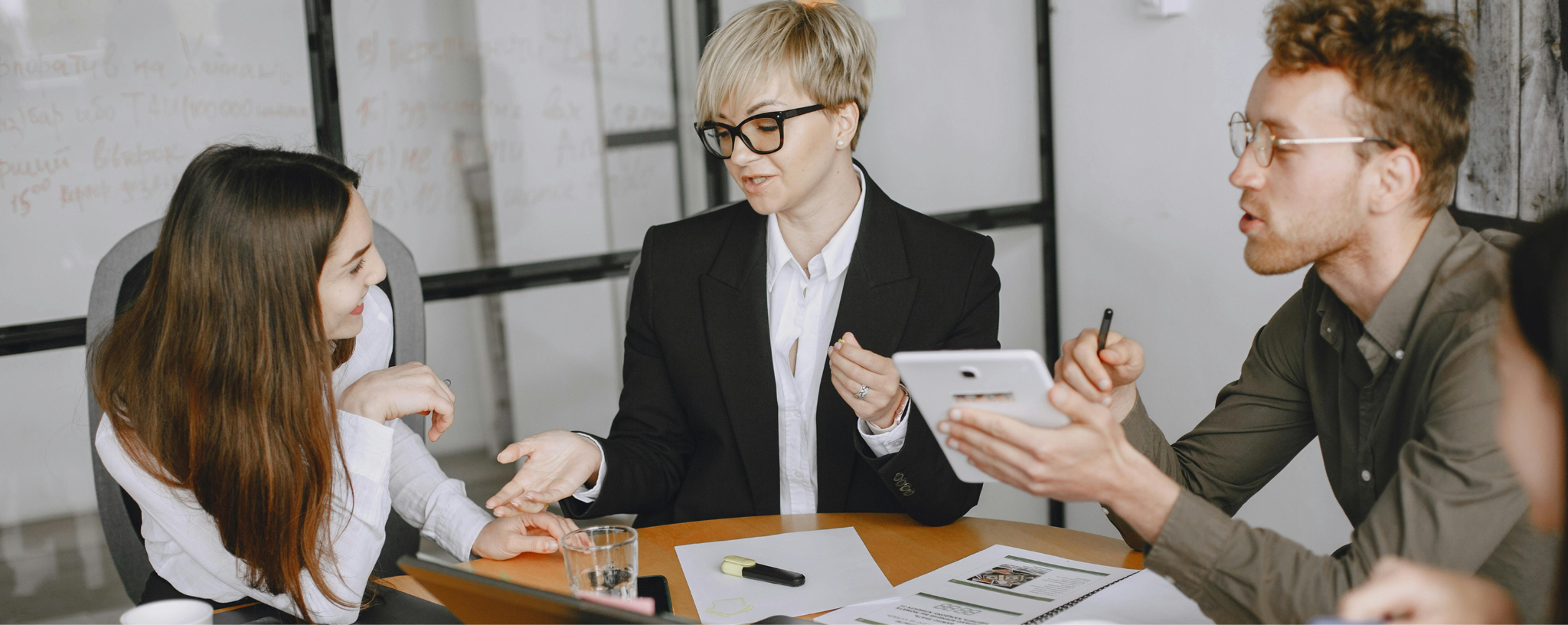 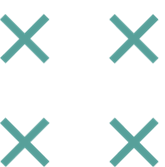 A picture is worth a thousand words
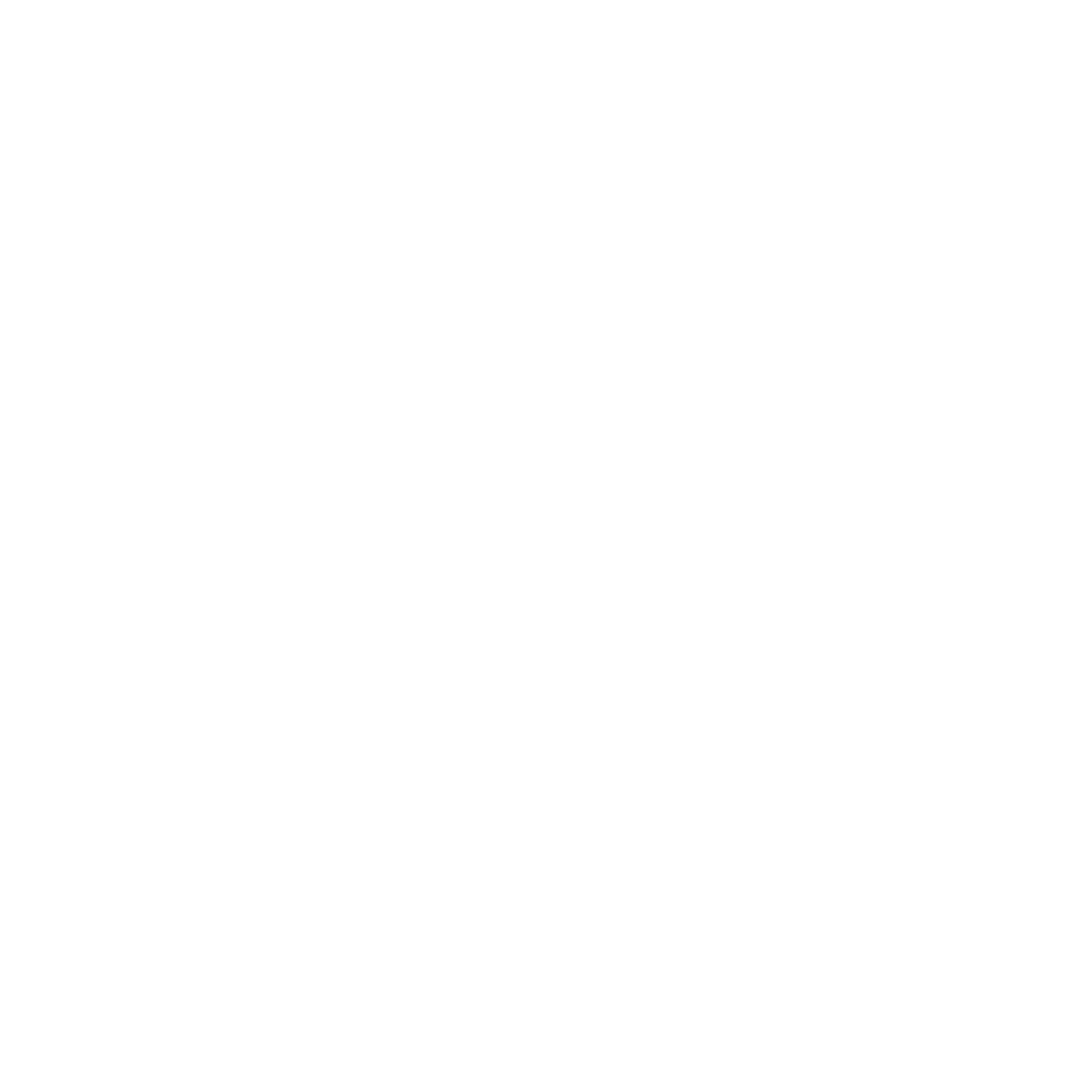 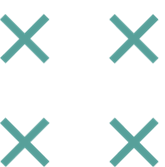 Write an original statement or inspiring quote
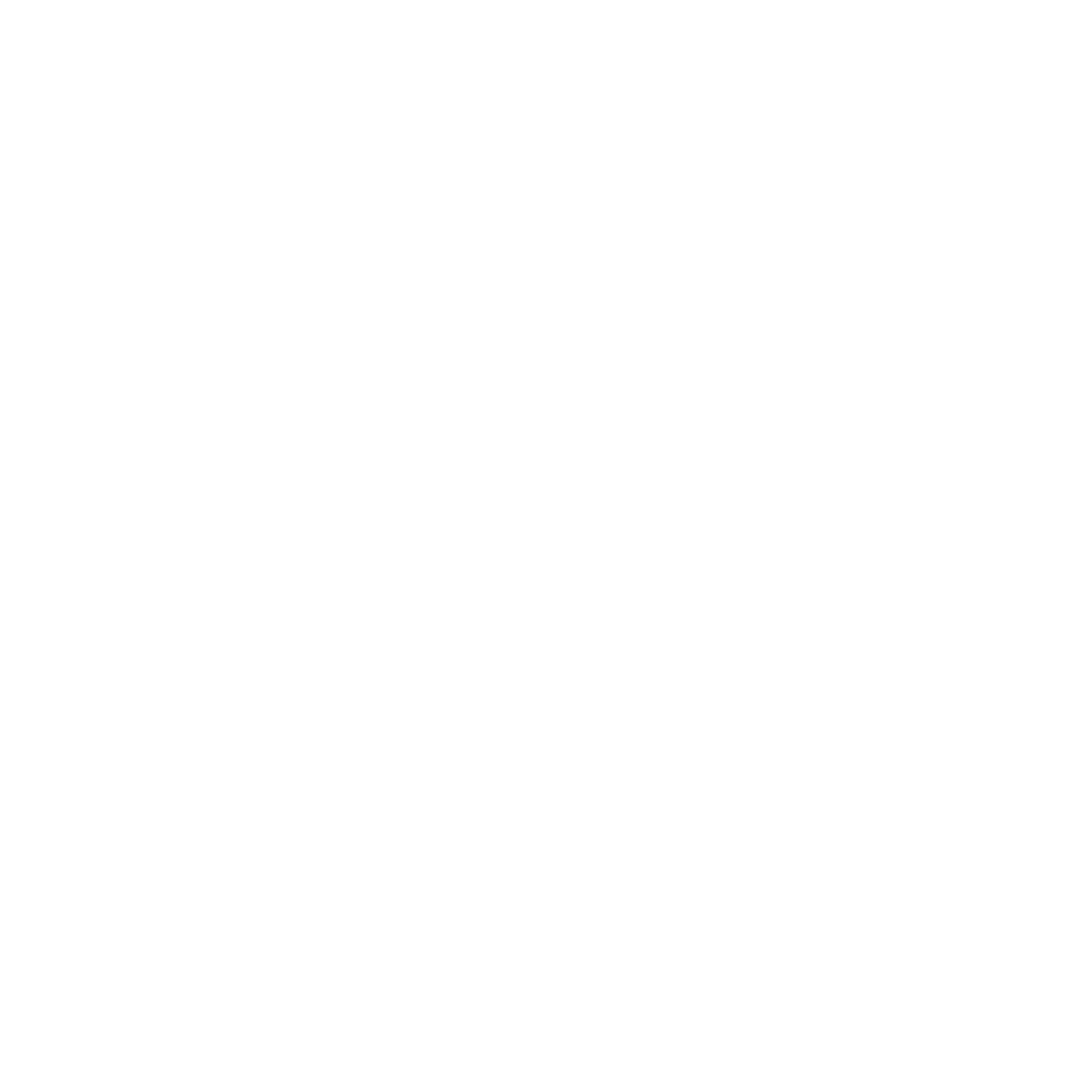 — Include a credit, citation, or supporting message
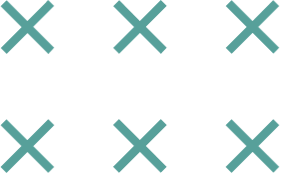 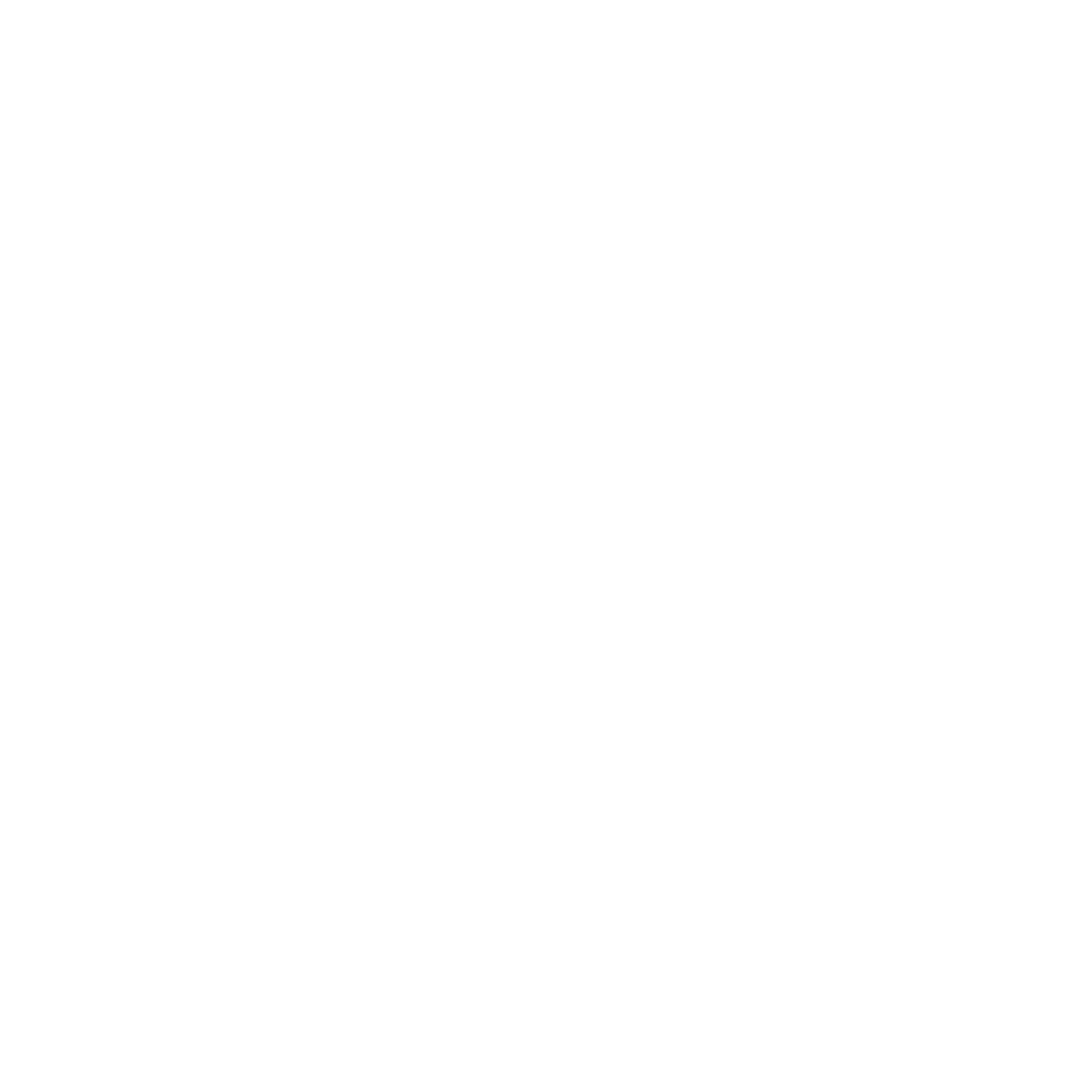 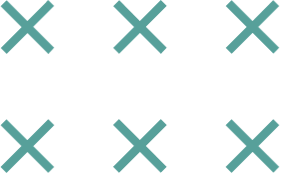 Contact Us
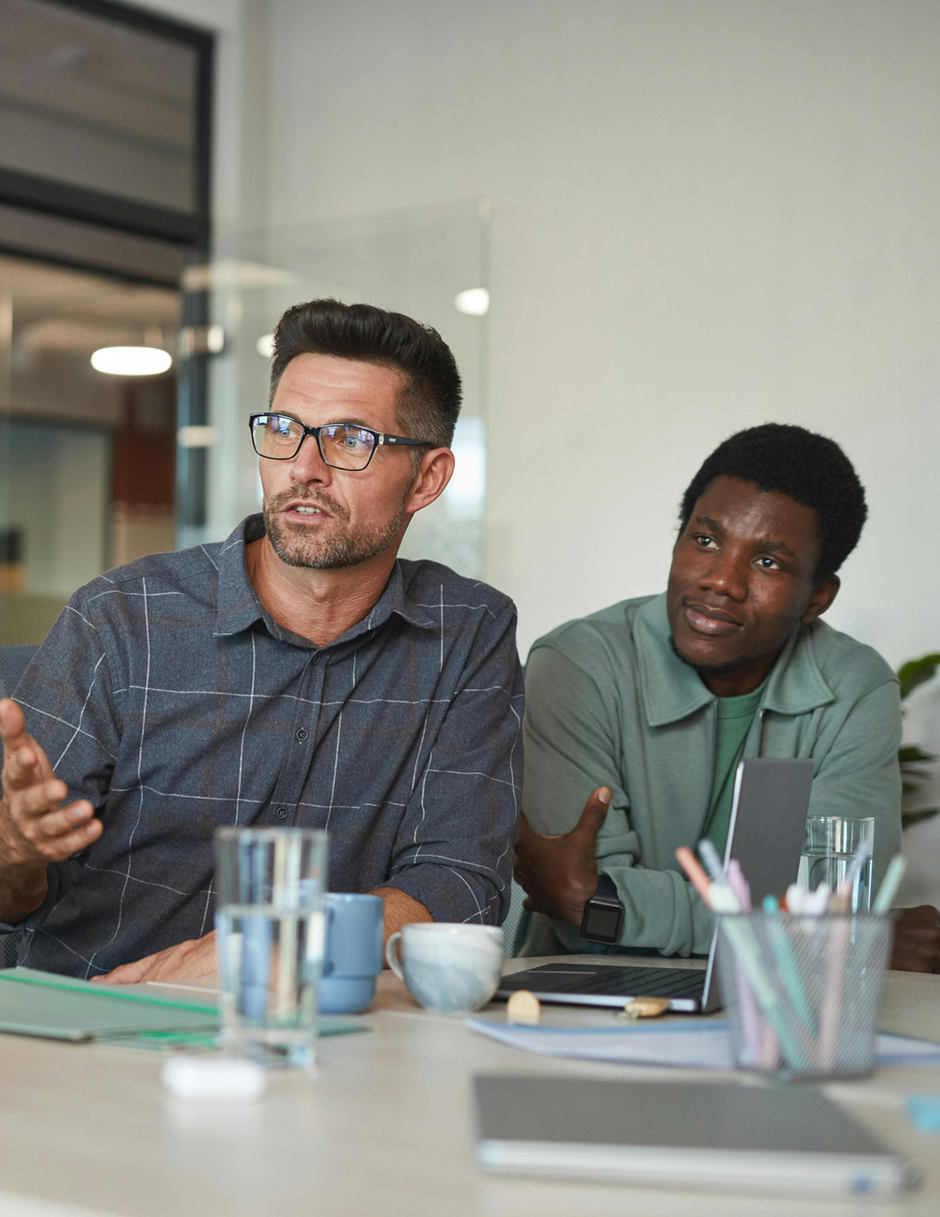 123 Anywhere St., Any City,ST 12345
123-456-7890
hello@reallygreatsite.com
@reallygreatsite
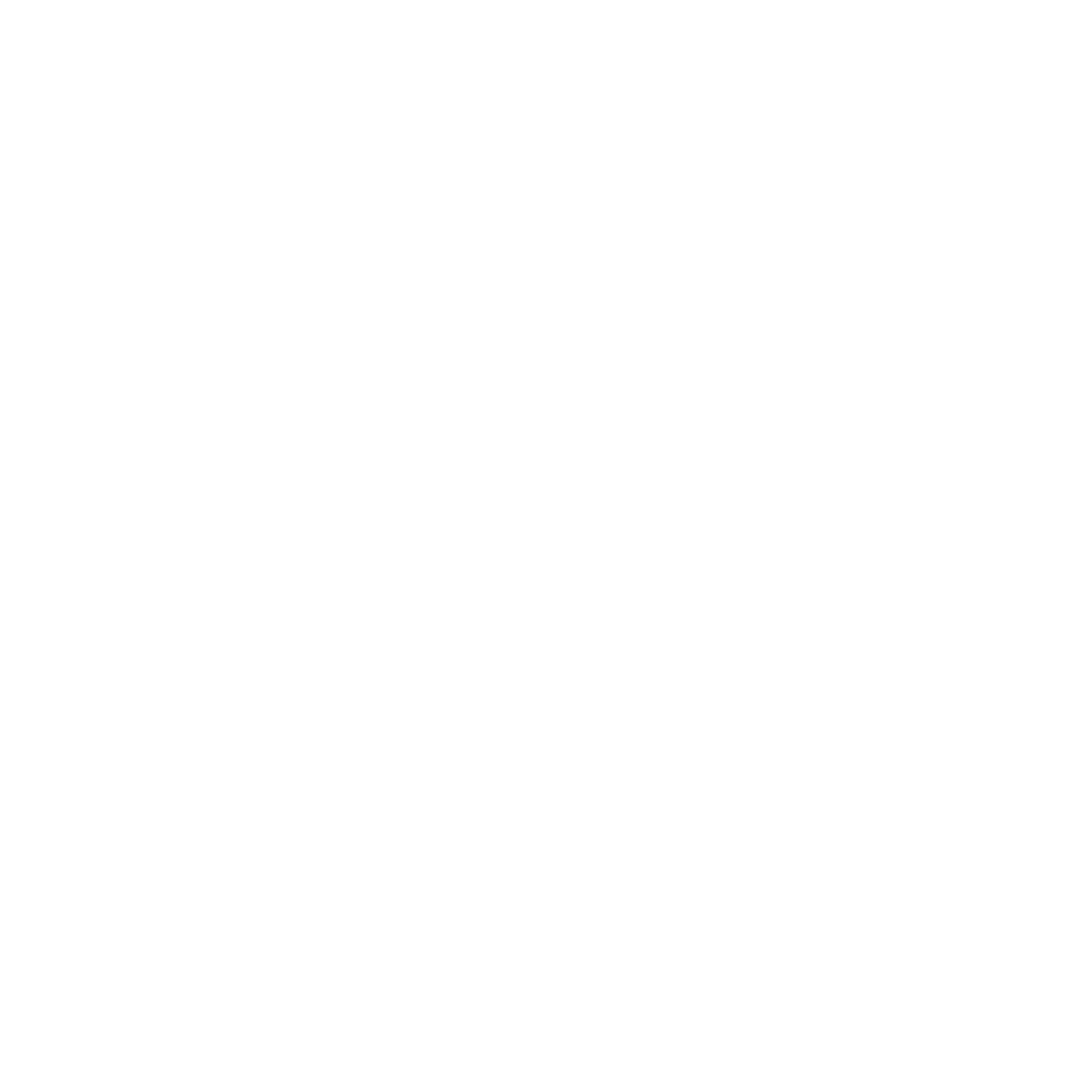 reallygreatsite.com
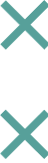 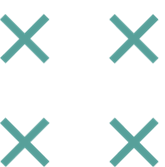 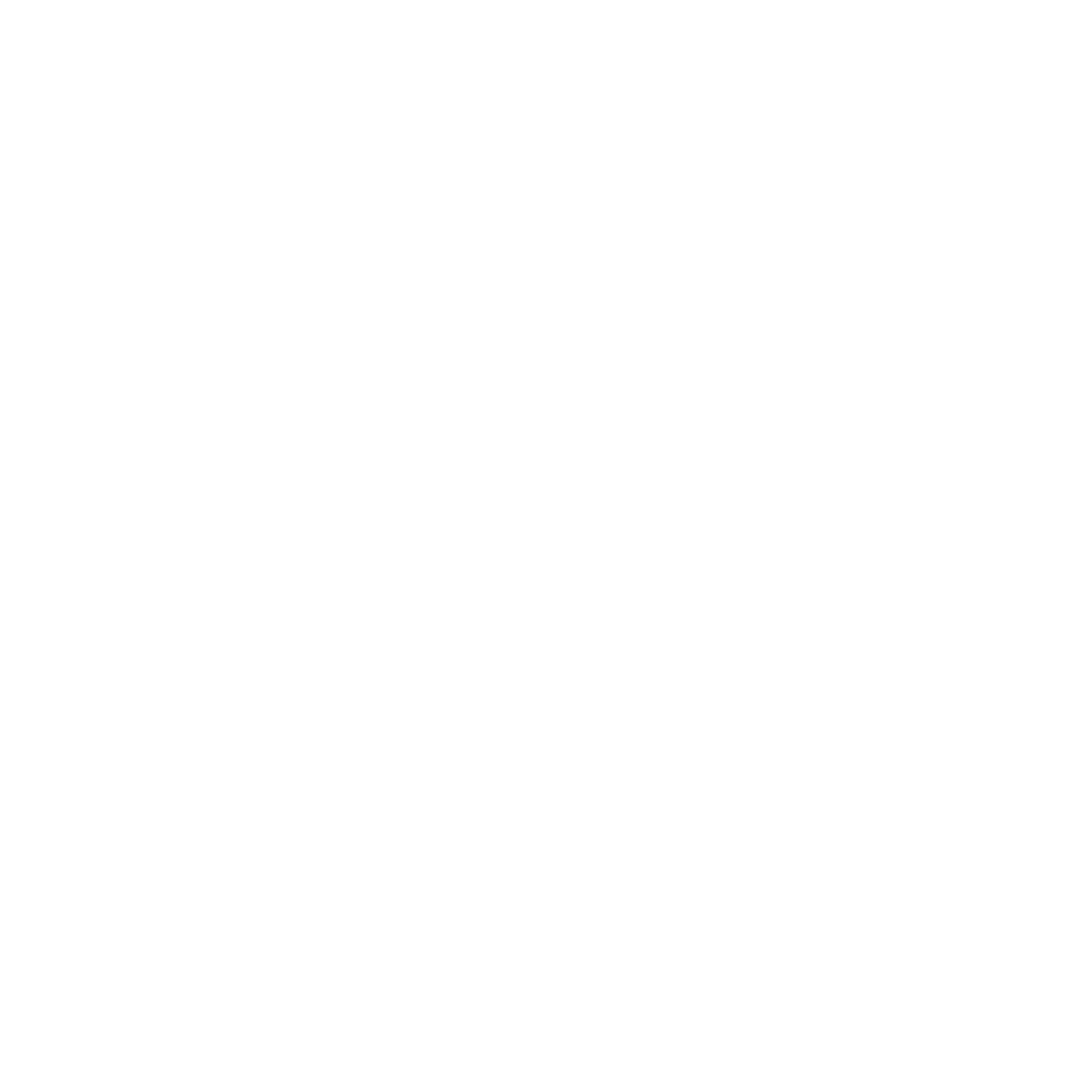 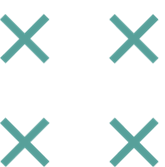 Resource Page
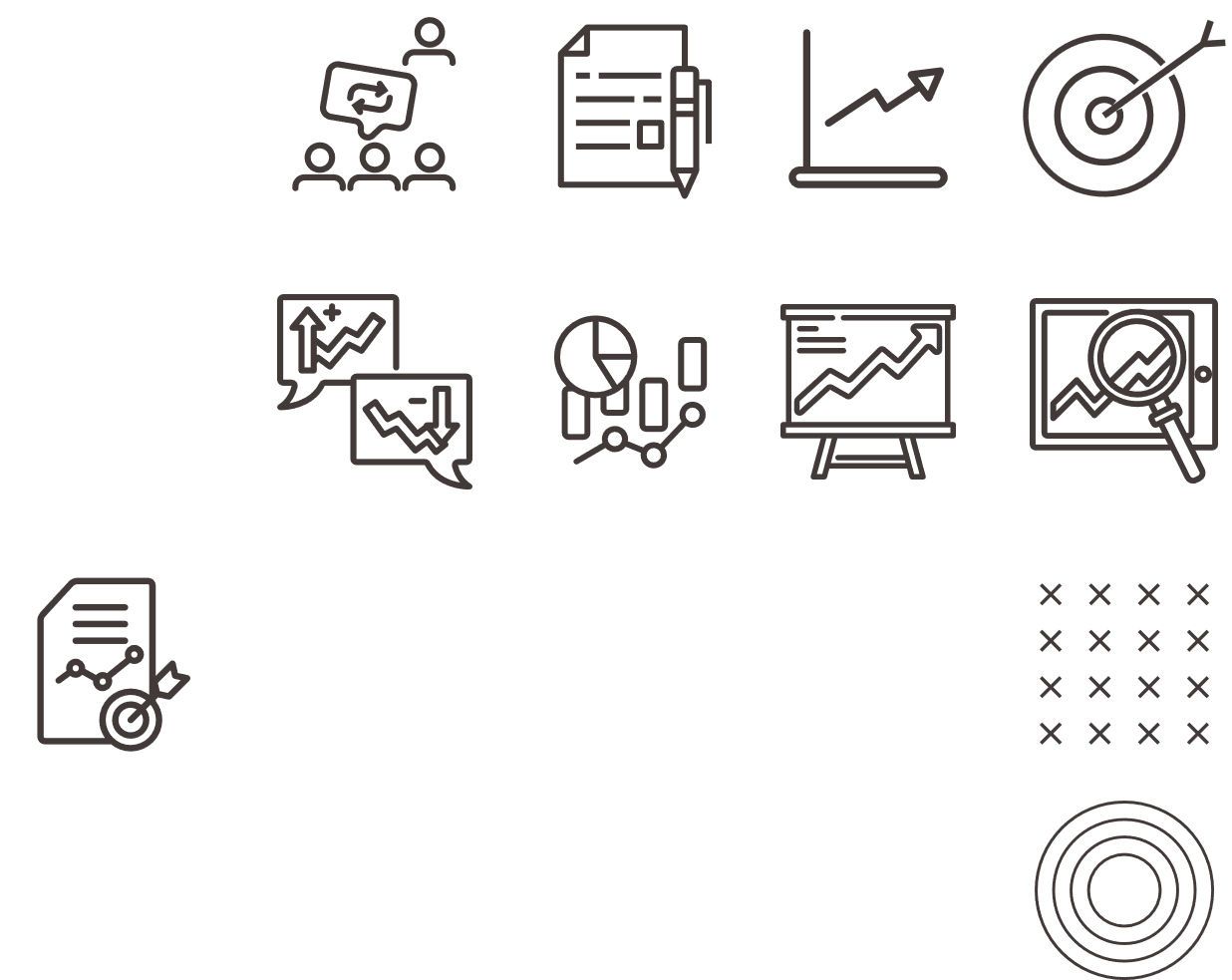 Use these design resources in your Canva Presentation.








You can find these fonts online too. Happy designing! 

Don't forget to delete this page before presenting.
This presentation template uses the following free fonts:
Titles: Lora
Headers: Raleway
Body Copy: PT Sans
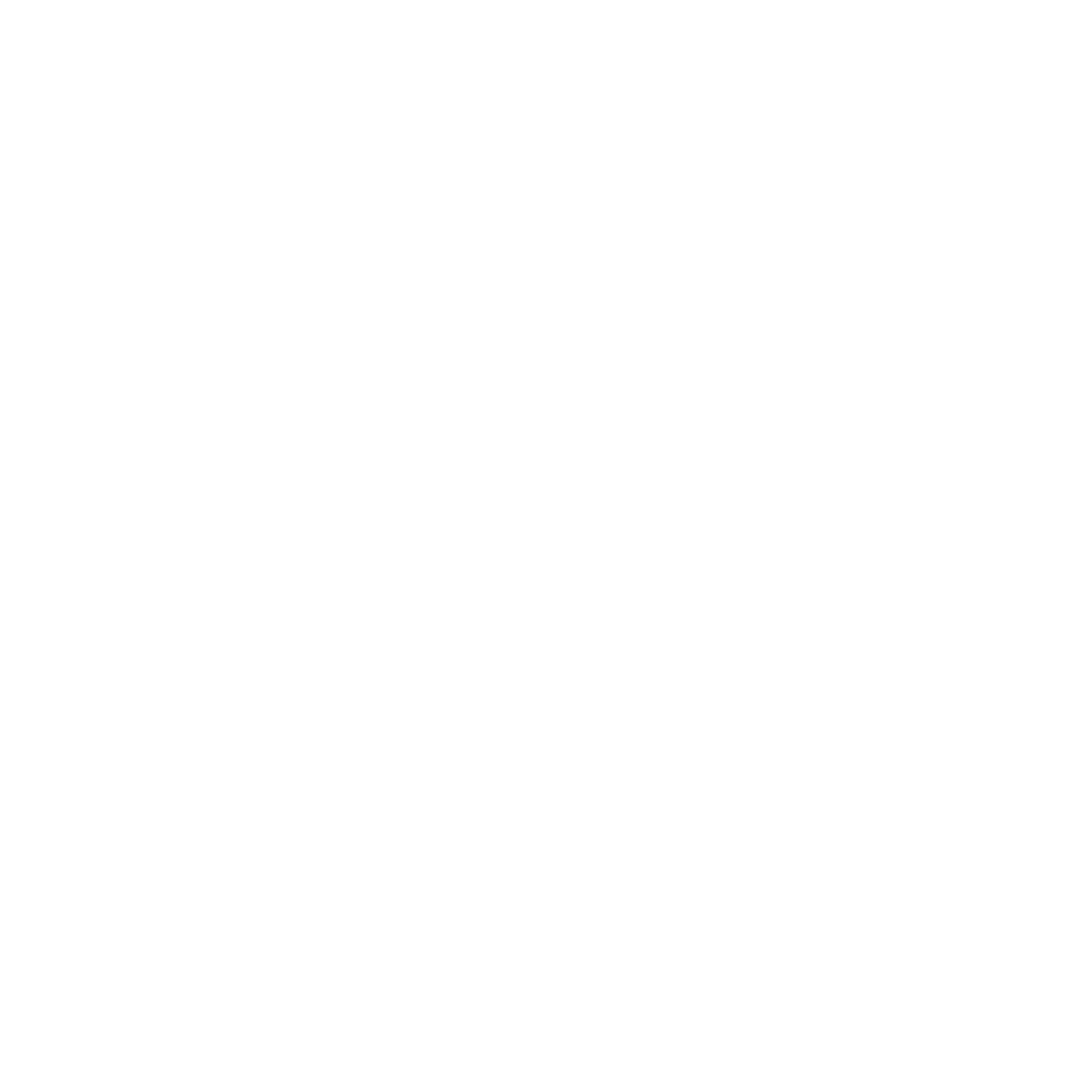 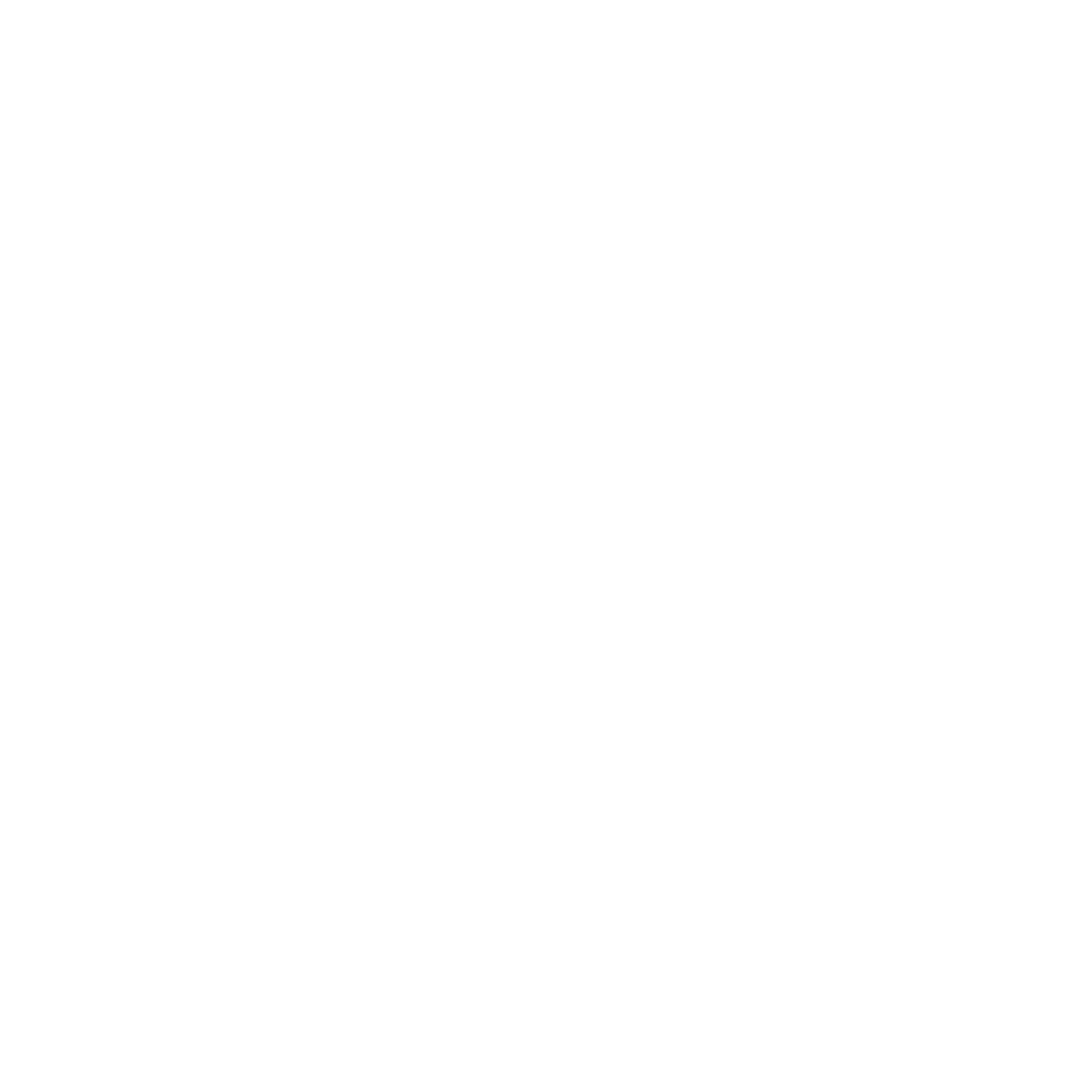 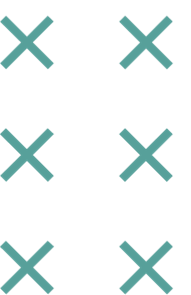 Credits
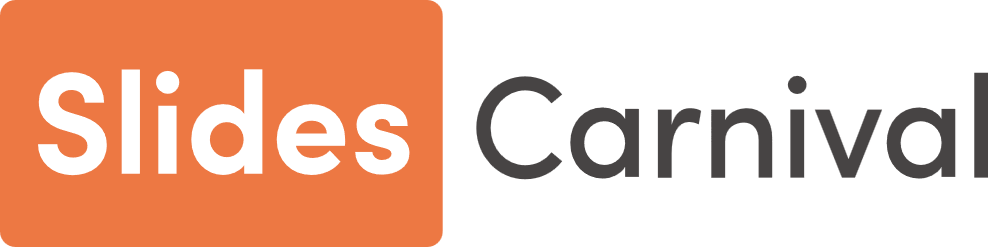 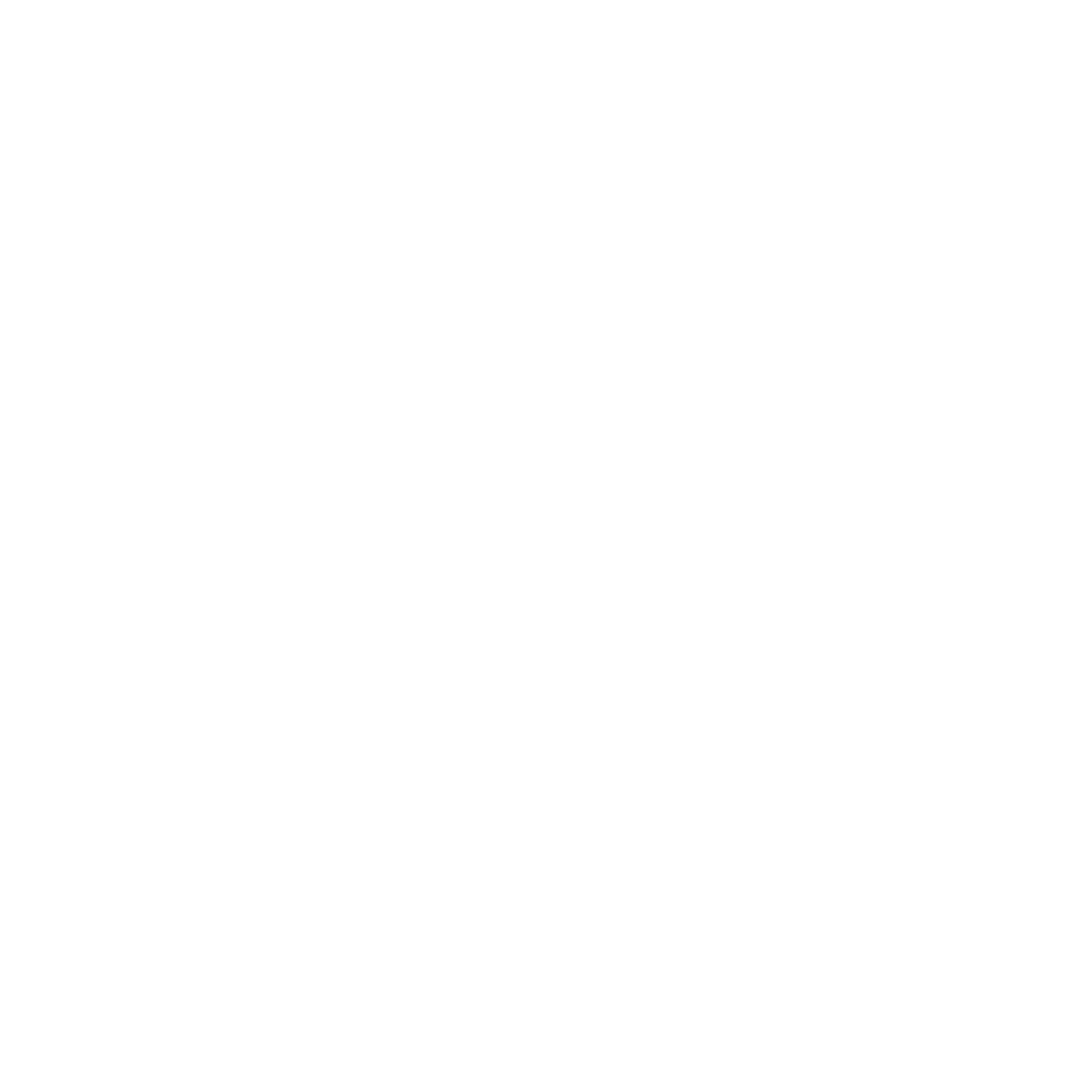 This presentation template is free for everyone to use thanks to the following:
SlidesCarnival for the presentation template
Pexels for the photos
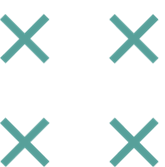 Happy designing!